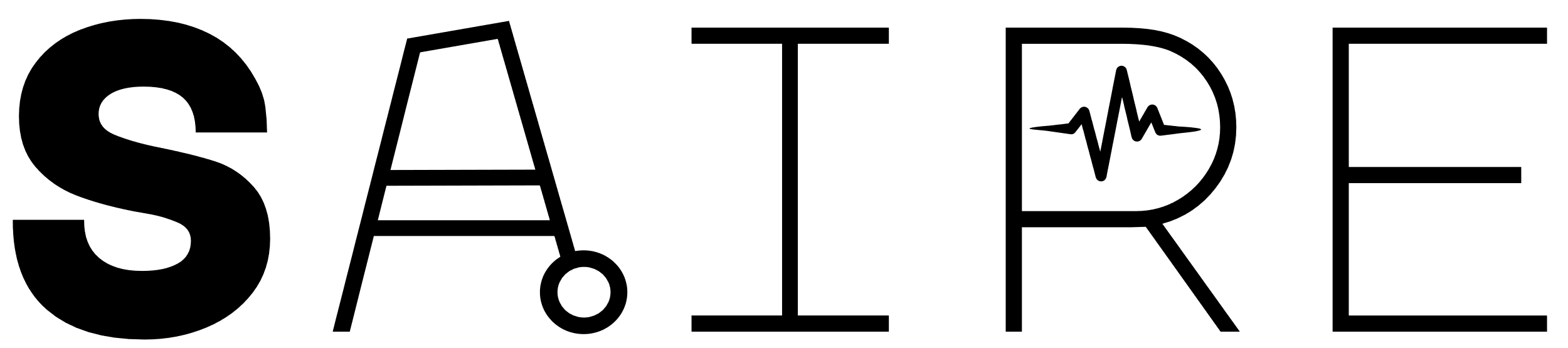 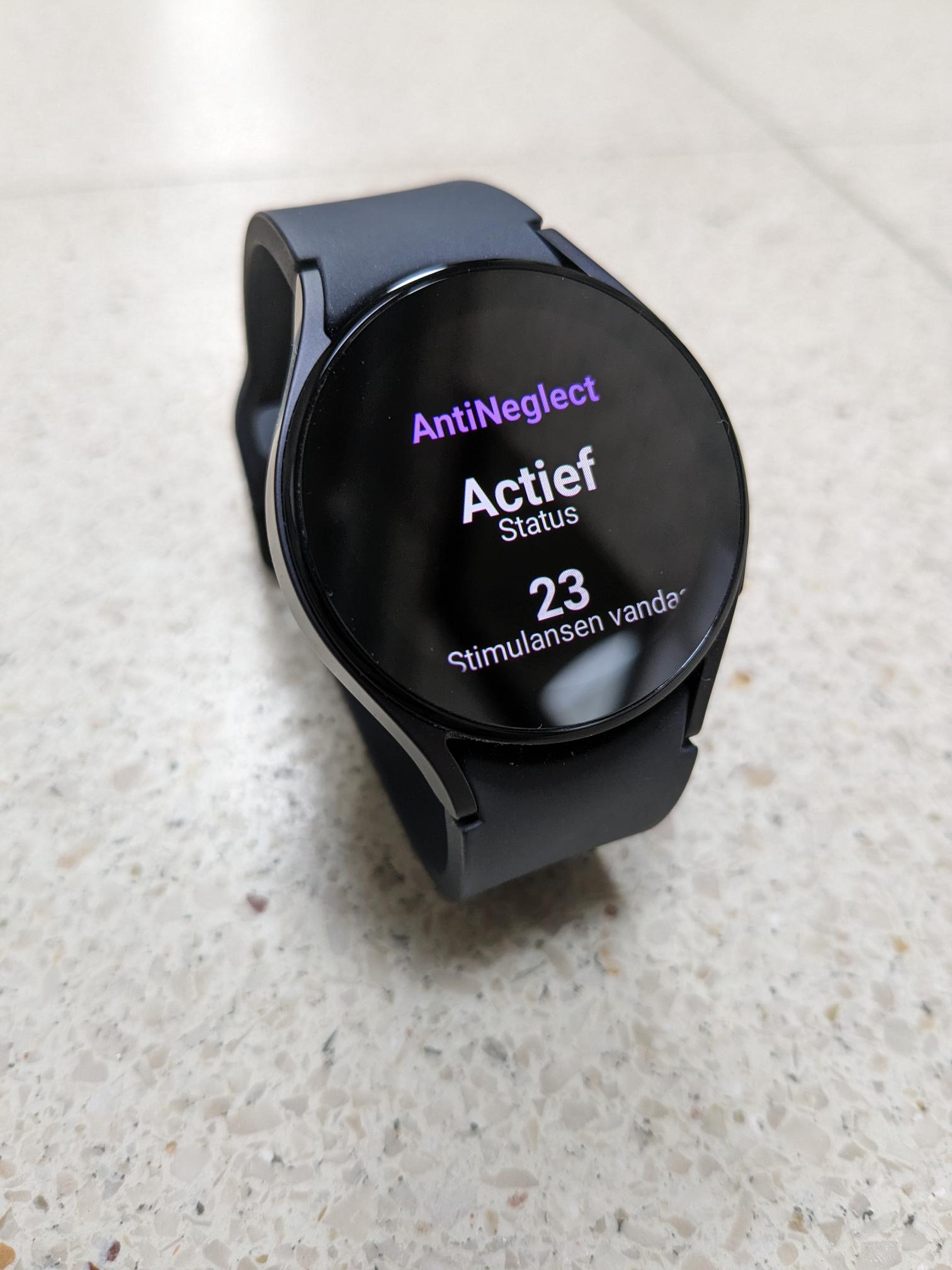 Smartwatch
Smartbrace – Anti-Neglect
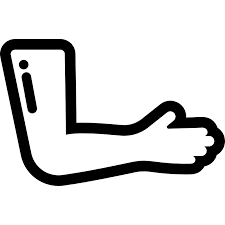 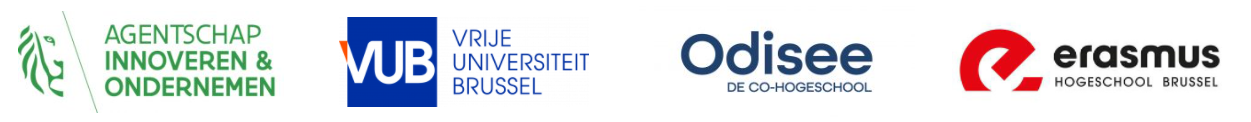 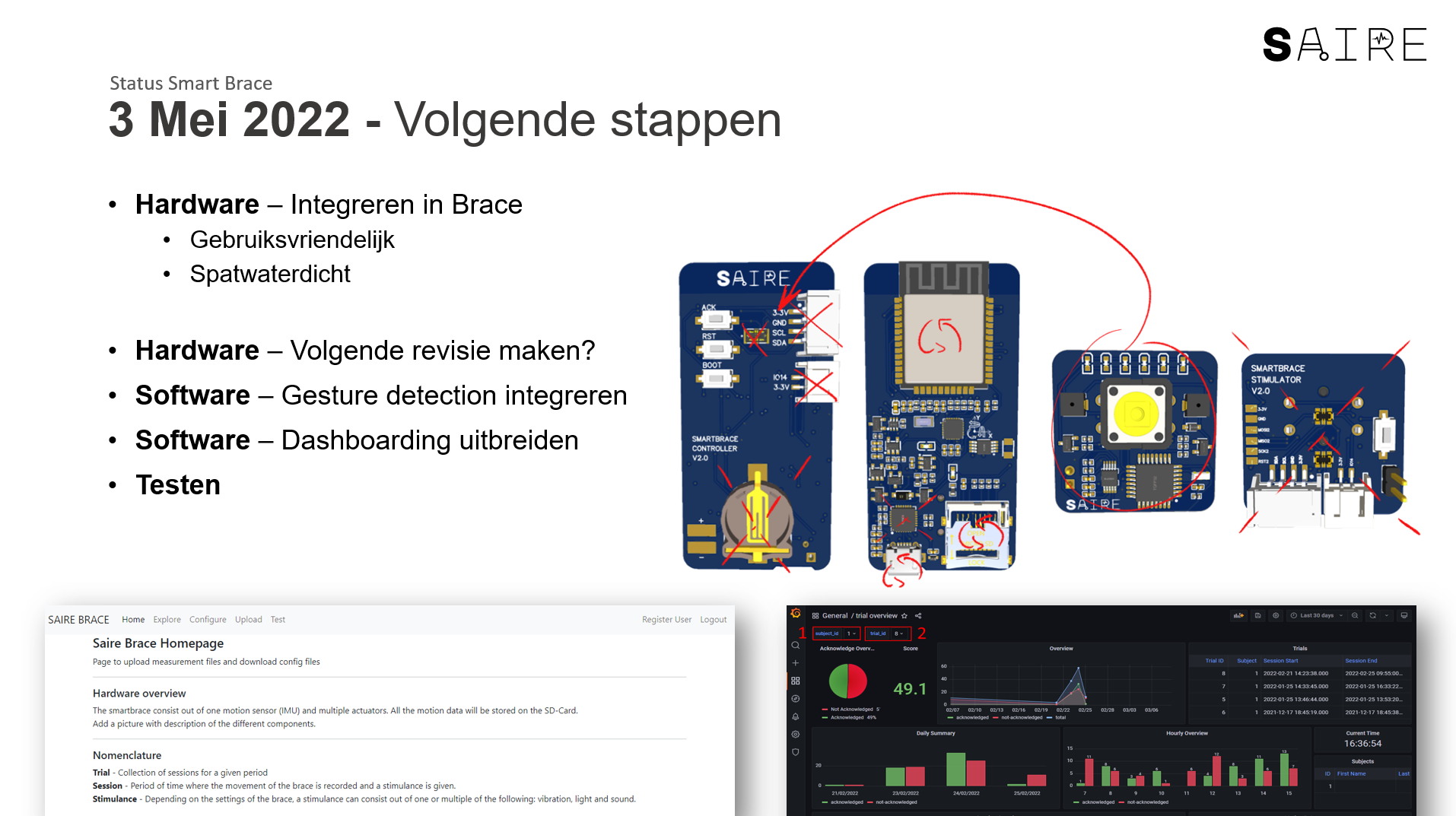 1
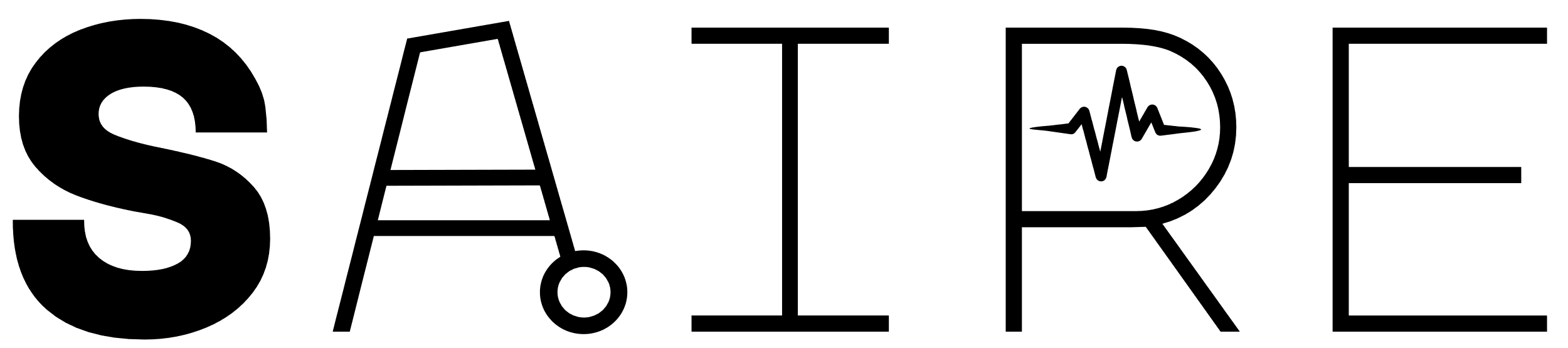 Neglect?
Smart Brace
Waarnemingsstoornis 
Verschillende vormen
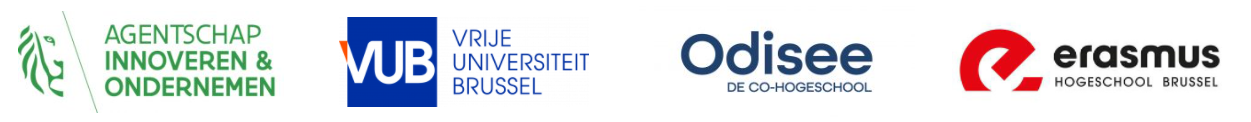 2
[Speaker Notes: Bewust prikkel kunnen verwerken

Neglect is het onbewust niet waarnemen van wat er aan één kant van het lichaam of de ruimte gebeurt, of te zien of te horen is.
Hemineglect, spatieel neglect
Oorzaken: hersenschade als gevolg van een beroerte, een hersentrauma, beroerte, een hersentumor

The syndrome of hemispatial neglect is characterised by reduced awareness of stimuli on one side of space, even though there may be no sensory loss. Although it is extremely common, it has proven to be a challenging condition to understand, and to treat.]
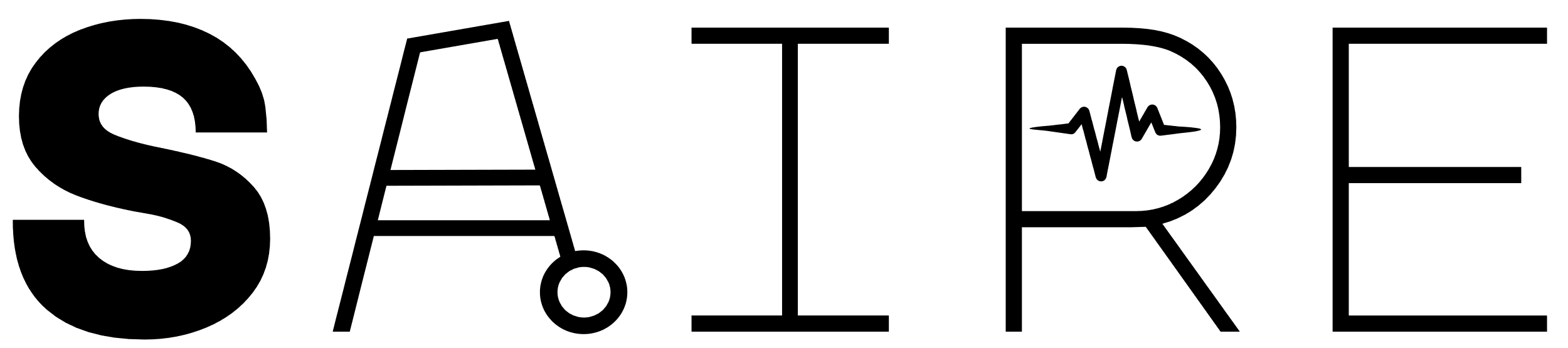 Objectief Smart Brace
Smart Brace
“Stimuleren en monitoren van de neglect-zijde zonder tussenkomst van de therapeut om herstel van de aandacht voor de neglect zijde te bevorderen.”
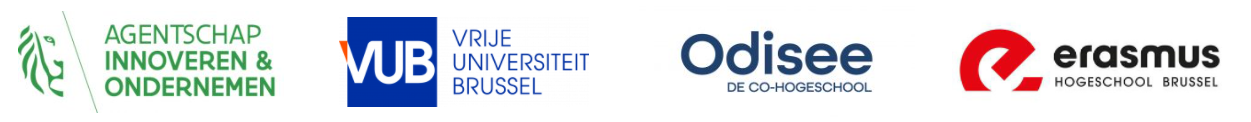 3
[Speaker Notes: Komt van UZ Brussel, ooit al een studie gedaan met een soort drukhandschoen  Resultaat.Om zeker te weten dat we het juiste maken, hebben we een werkplan opgesteld, bestaande uit verschillende werkpakketten die …]
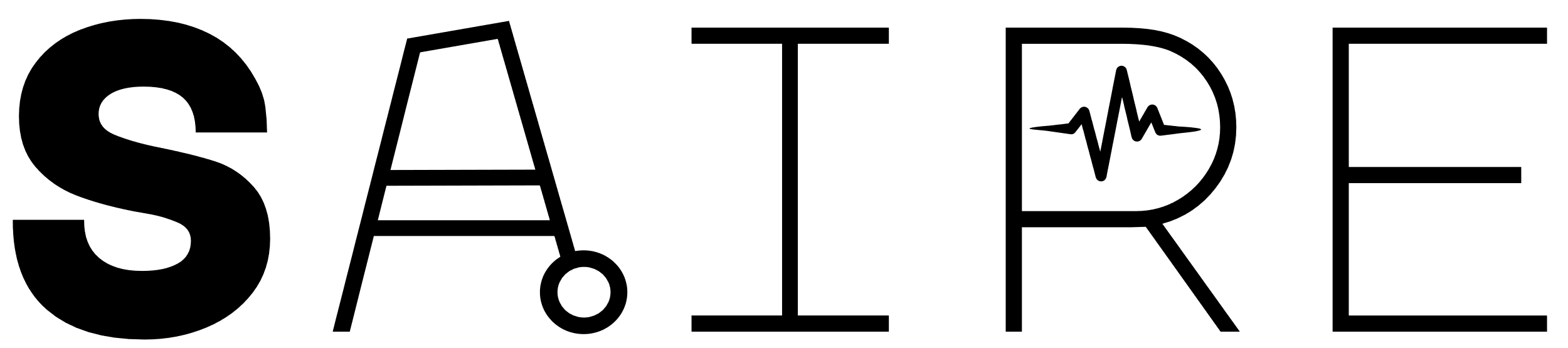 Werkplan
Smart Brace
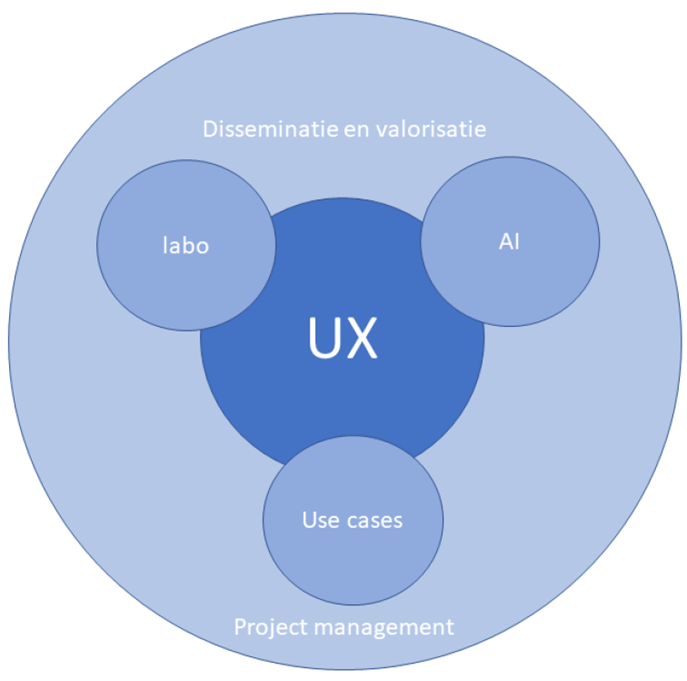 Wat is er nodig?
Wat is er mogelijk?
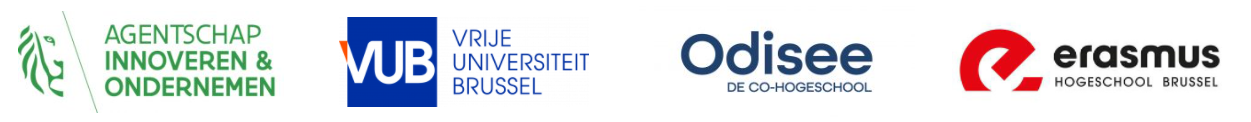 4
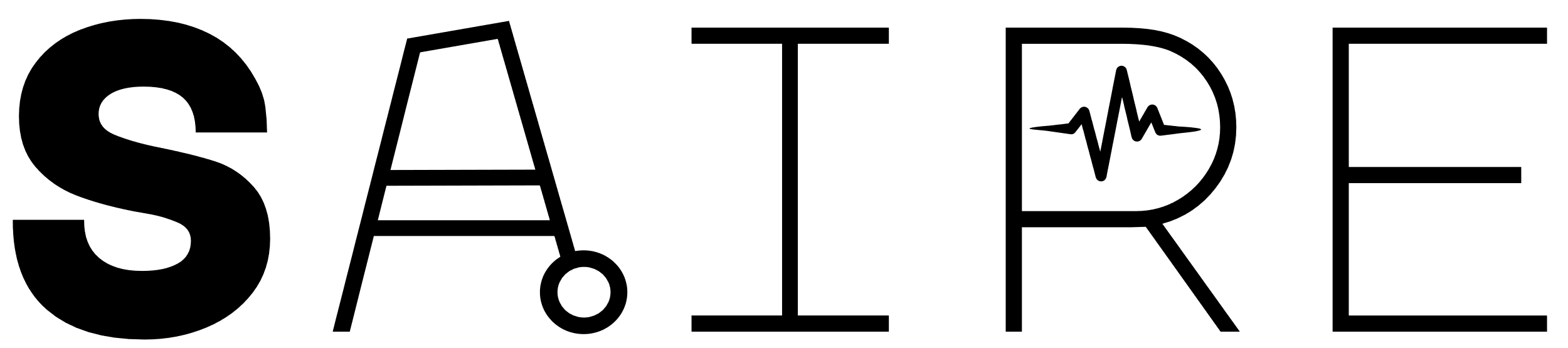 Wat is er mogelijk? – Monitoren/Stimuleren
Smart Brace
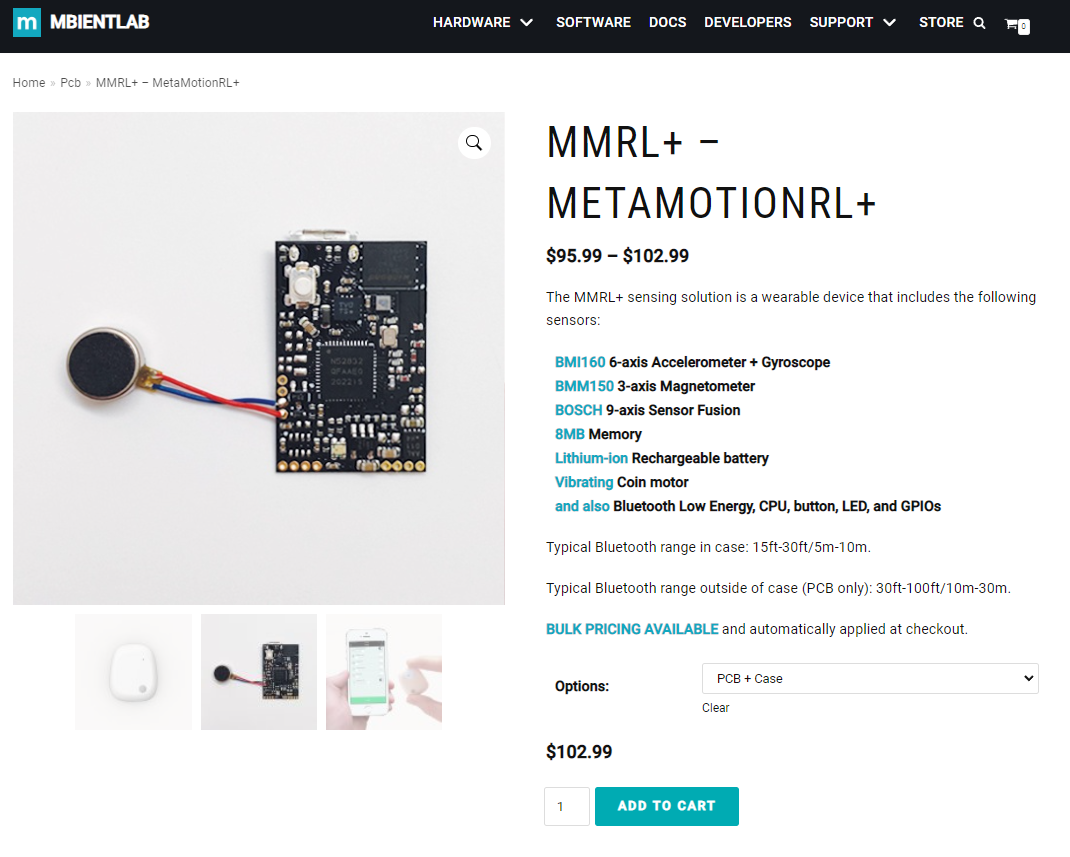 EMG
Goniometer
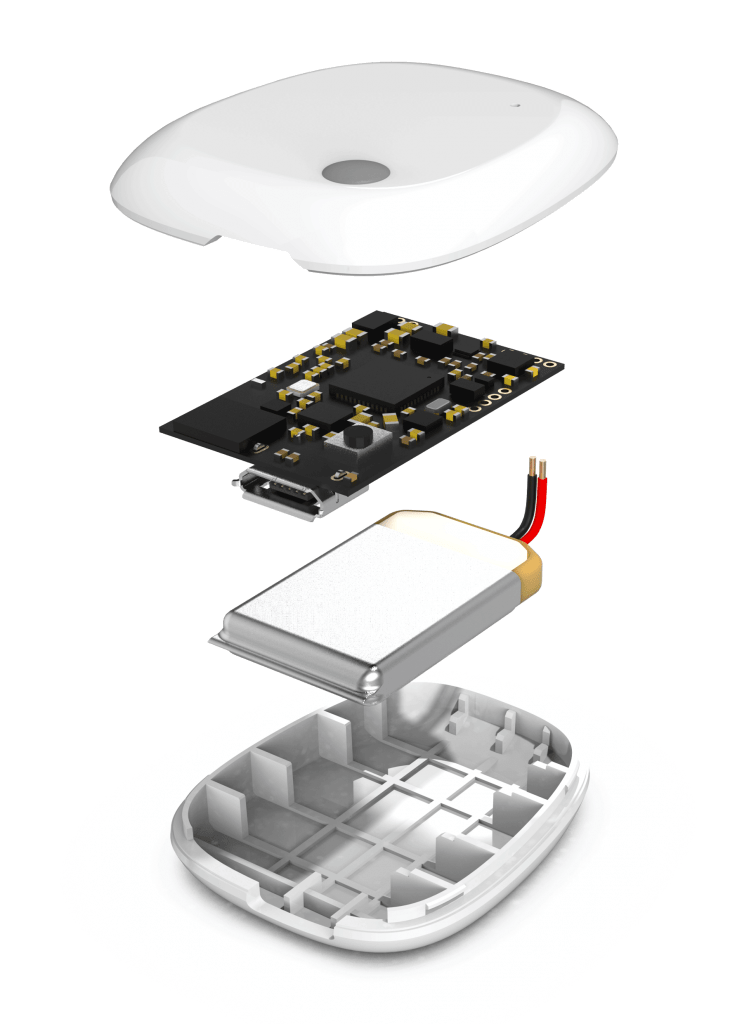 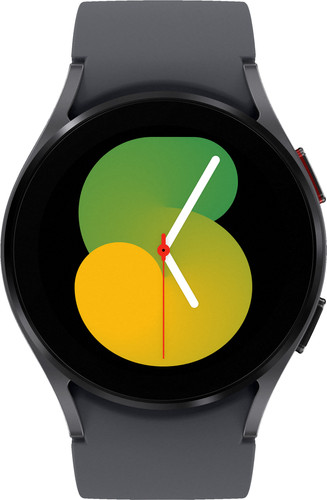 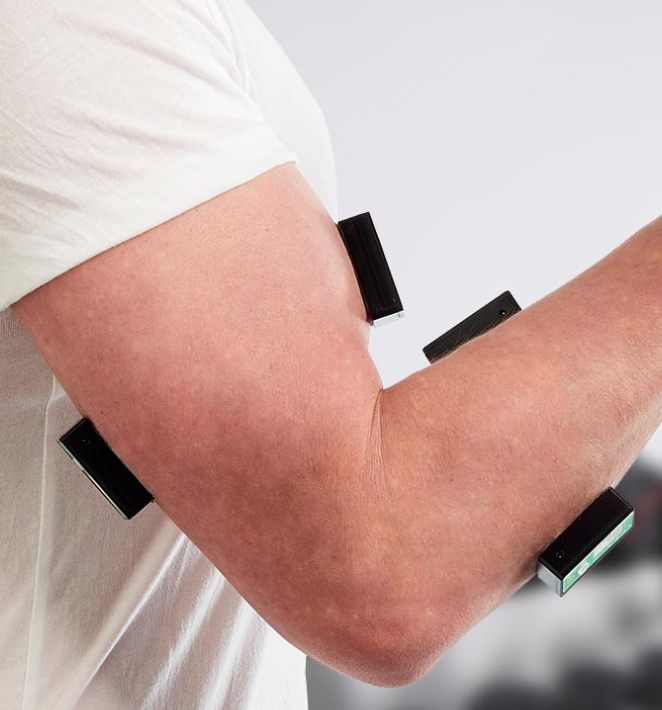 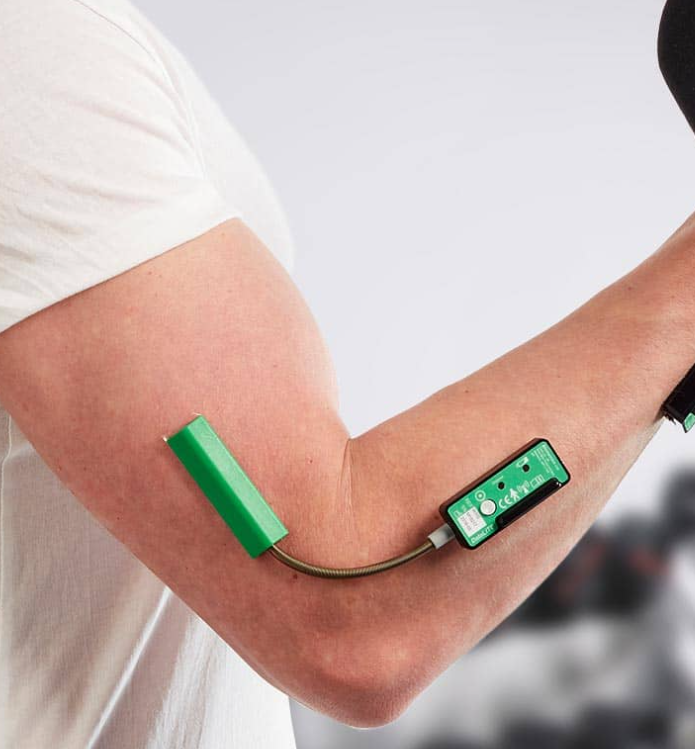 IMU, BIA, ECG, HR
+ tactor, geluid & beeld
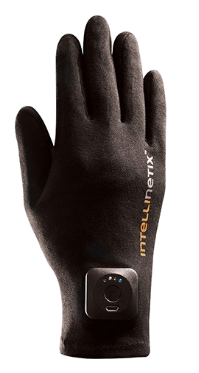 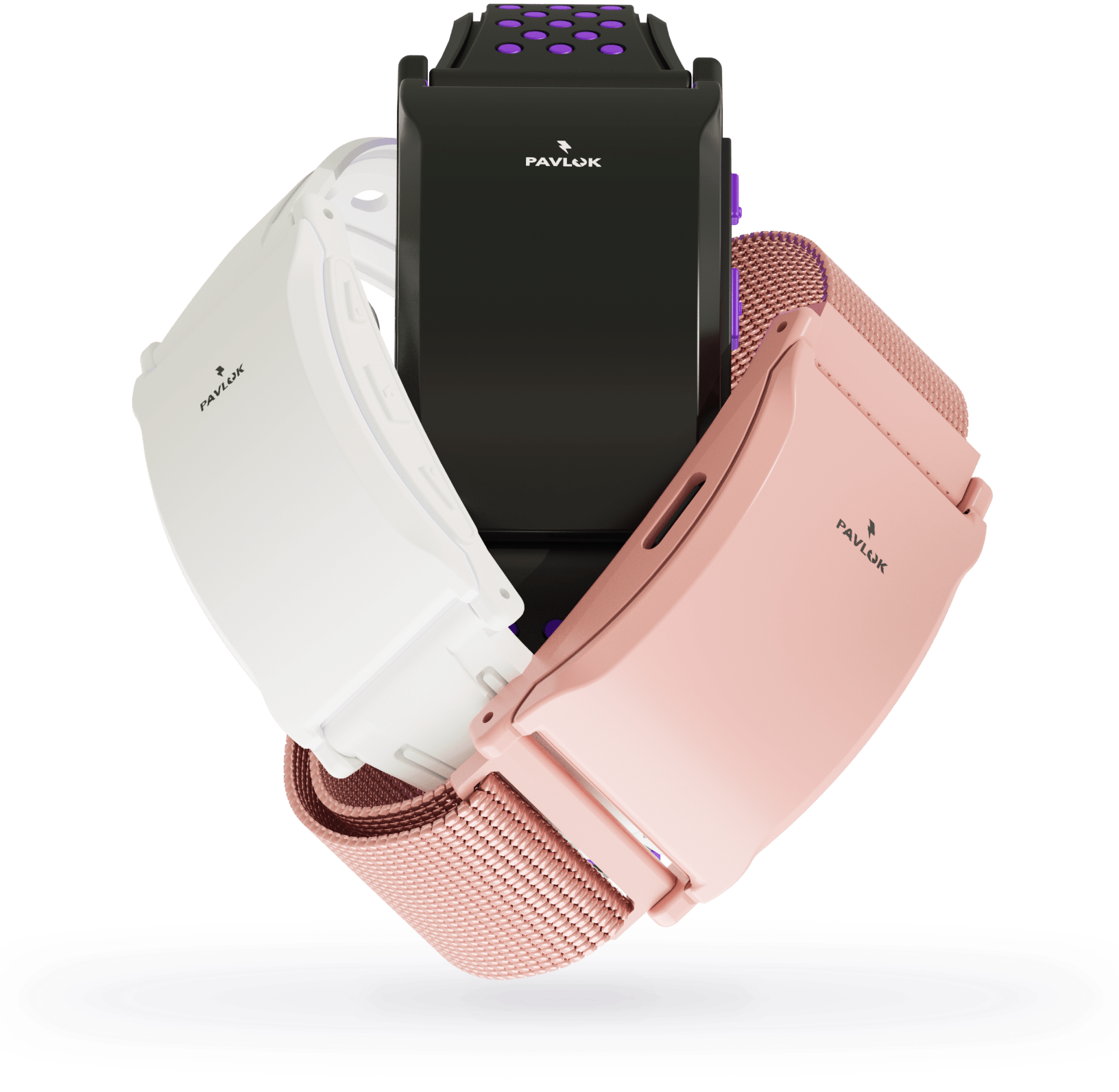 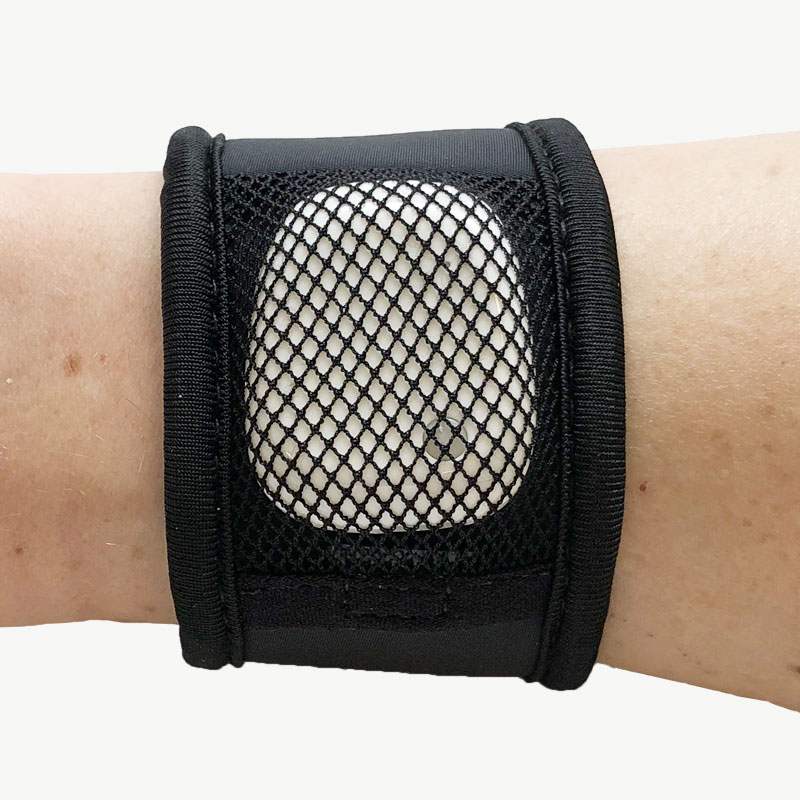 Therapy gloves
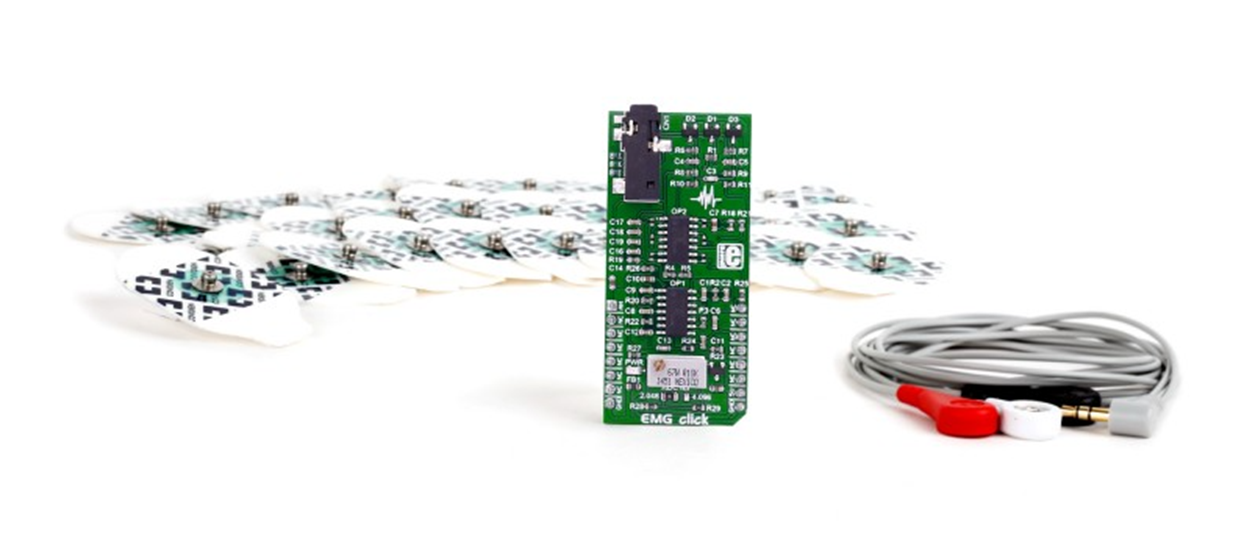 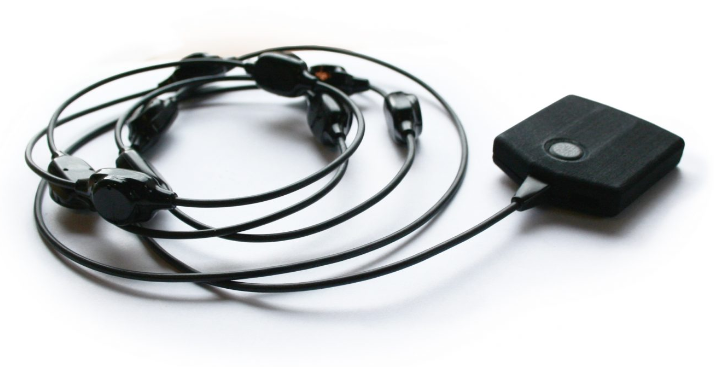 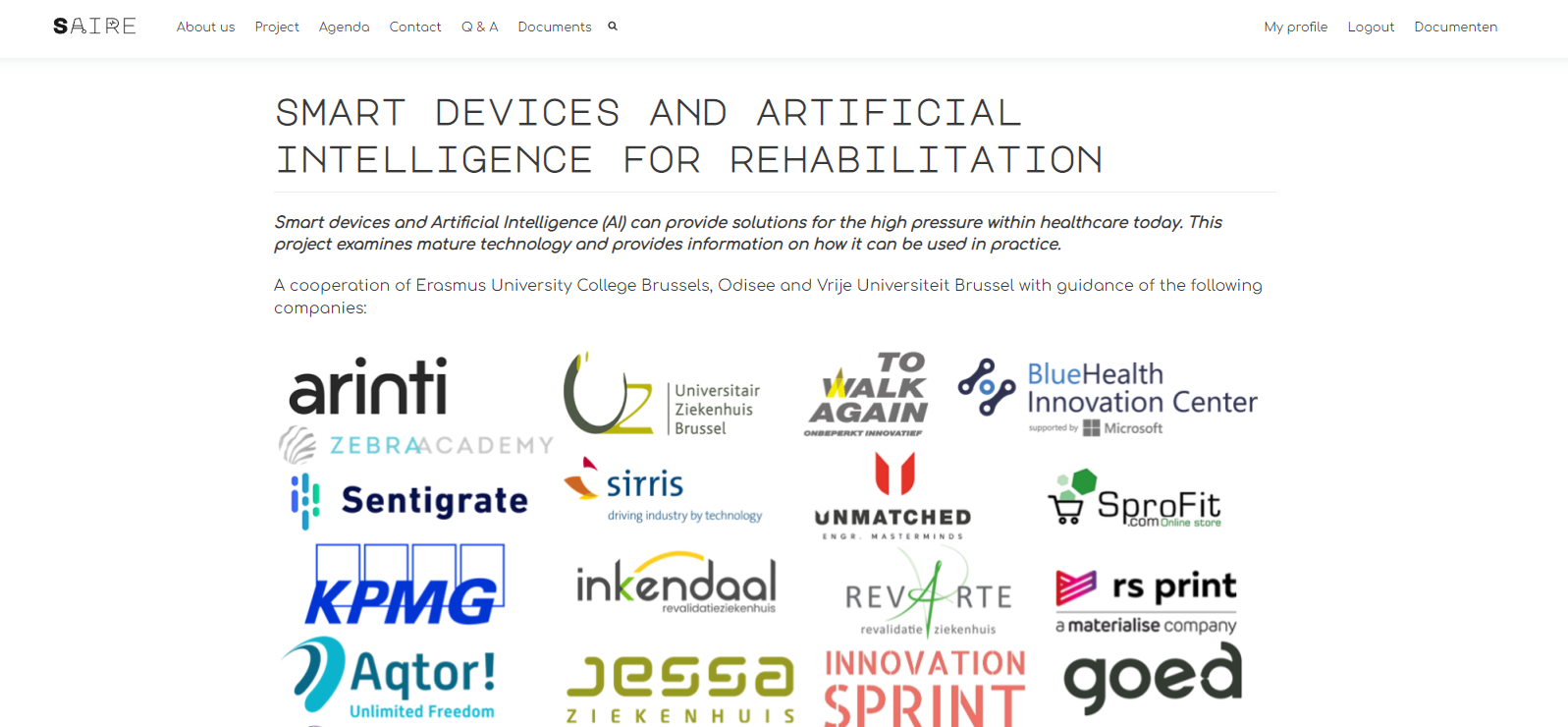 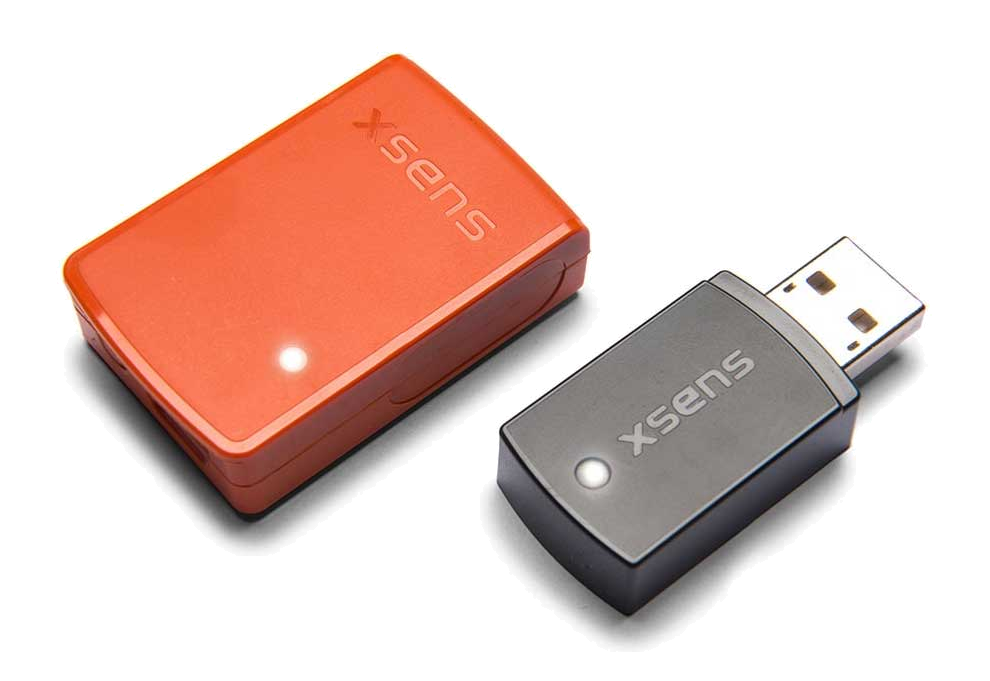 IMU + Tactor
EMG
IMU, barometer
Elektrische schok
Haptic feedback modules
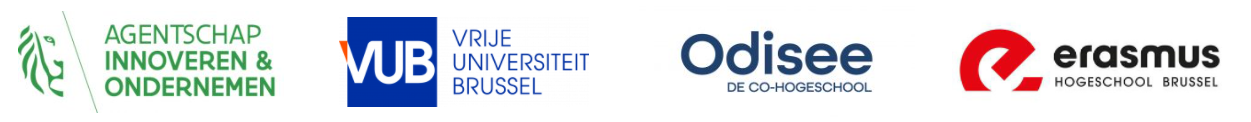 5
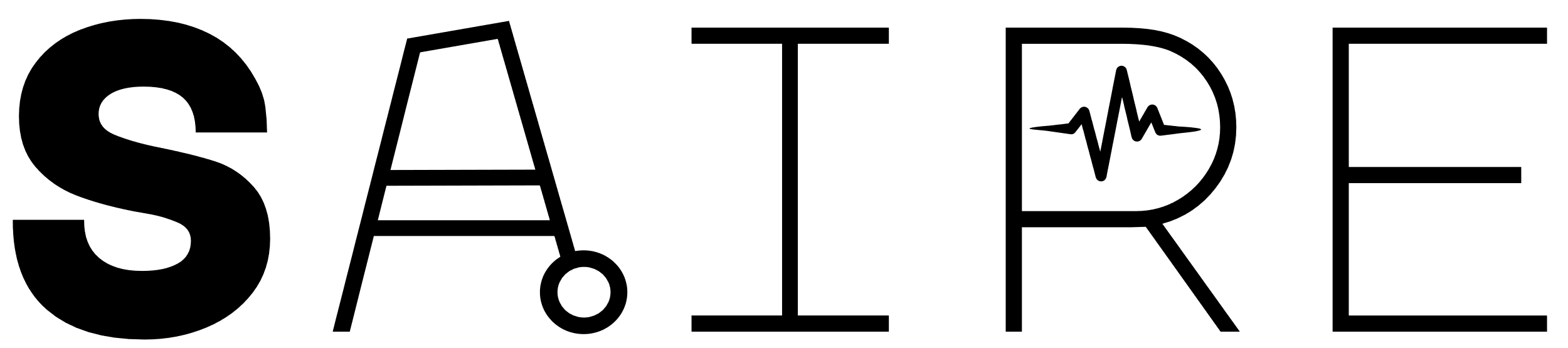 Wat is er nodig? – Focusgroep zorgverleners
Smart Brace
Neglect
Verschillende vormen
Bewust prikkel kunnen verwerken

Prikkel
Combinatie van auditieve, tactiele en visuele prikkels
Configureerbaar per patiënt
Op willekeurige tijdstippen

Barrières
Verzwakte cognitie
Ondersteuning bij gebruik
Kostprijs
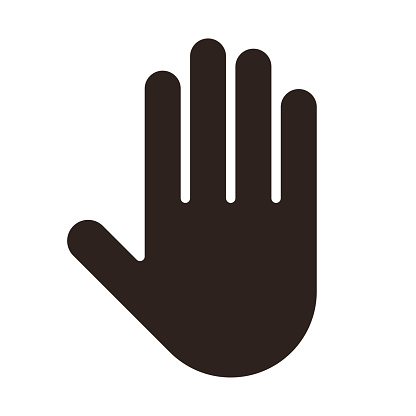 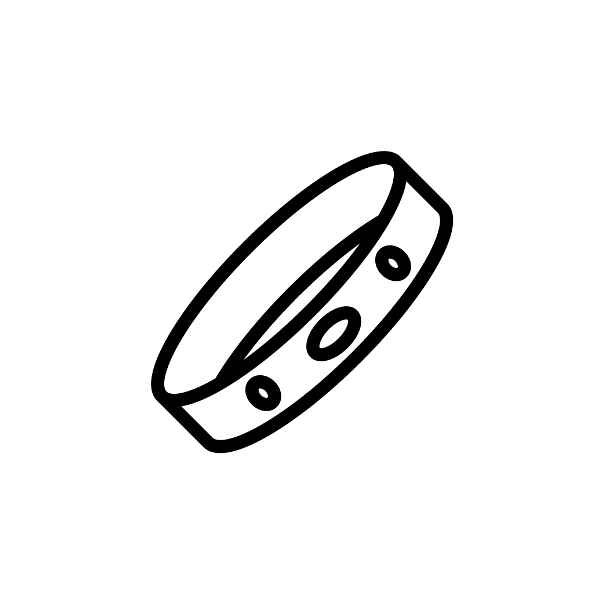 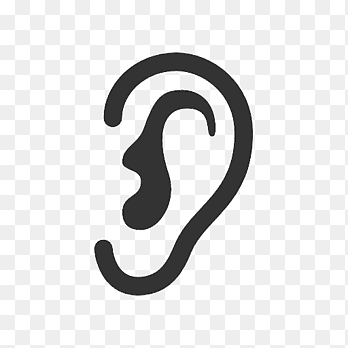 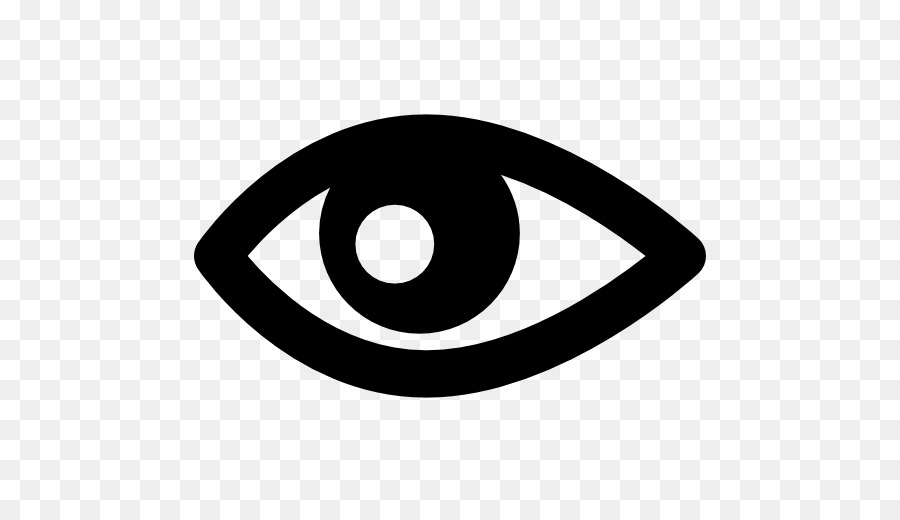 “De patiënt zelf gaat er niet aan denken om het aan te doen. Hij heeft geen probleem hé, in zijn eigen idee.”
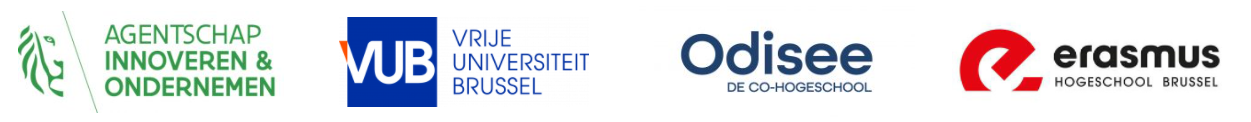 6
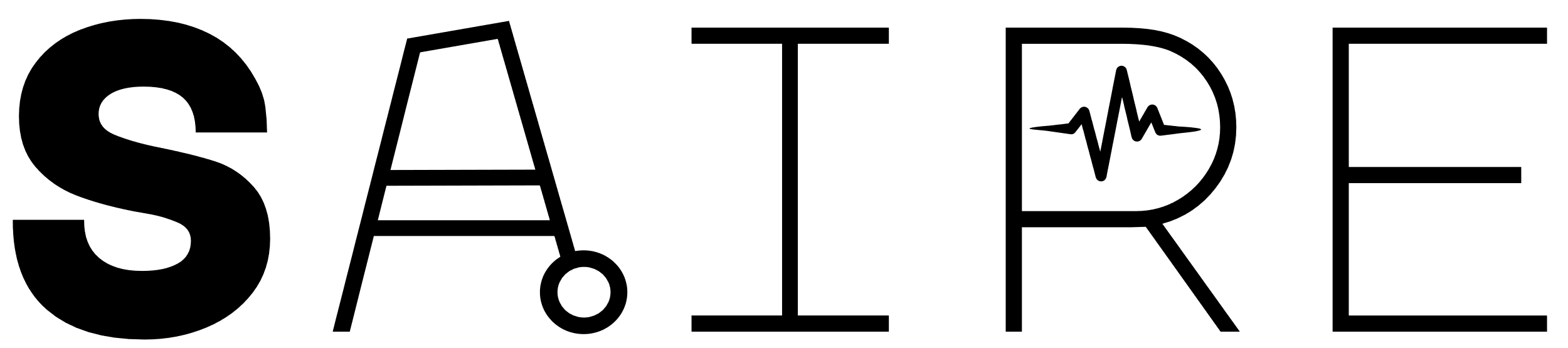 Wat is er nodig? – Protocol
Smart Brace
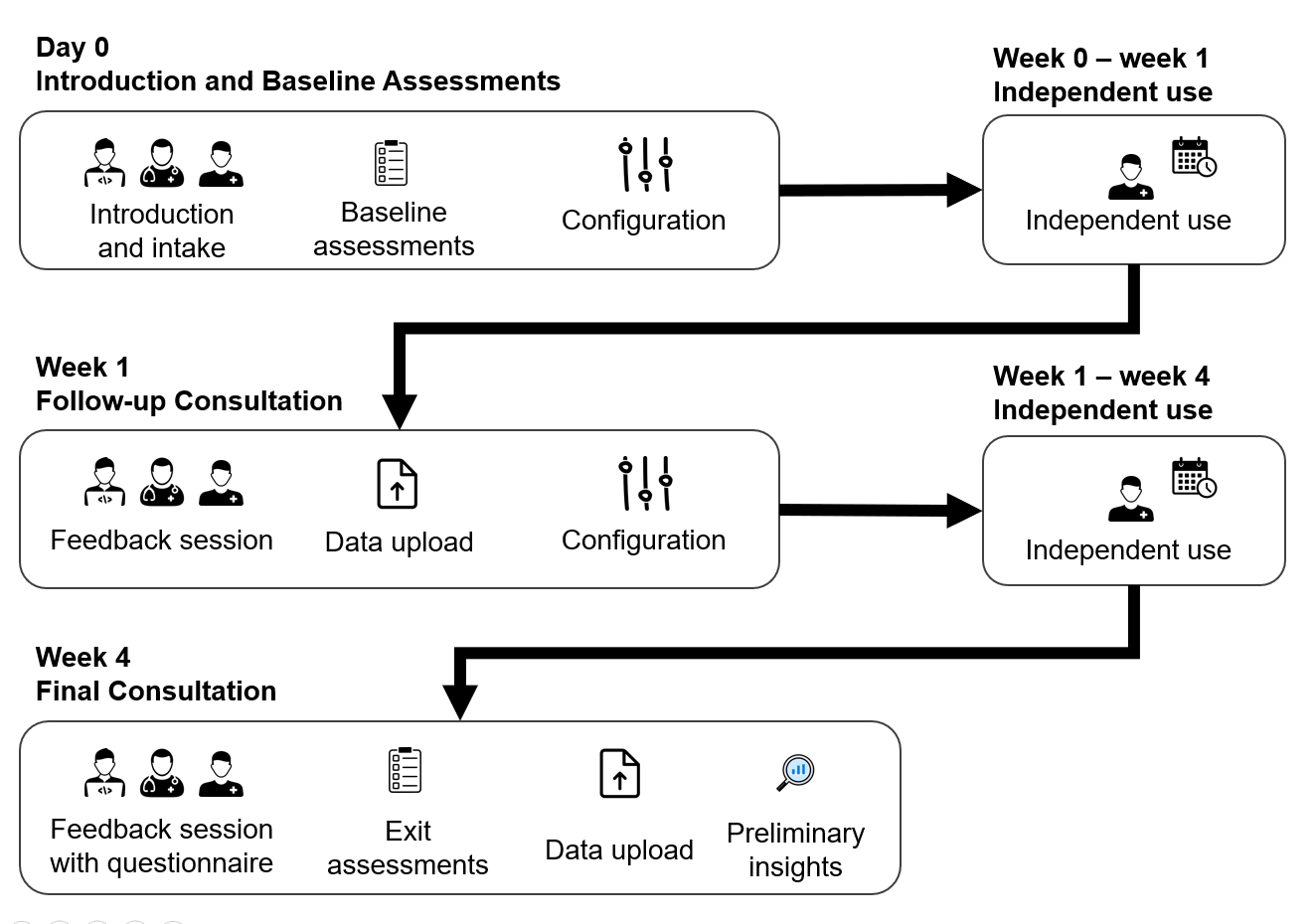 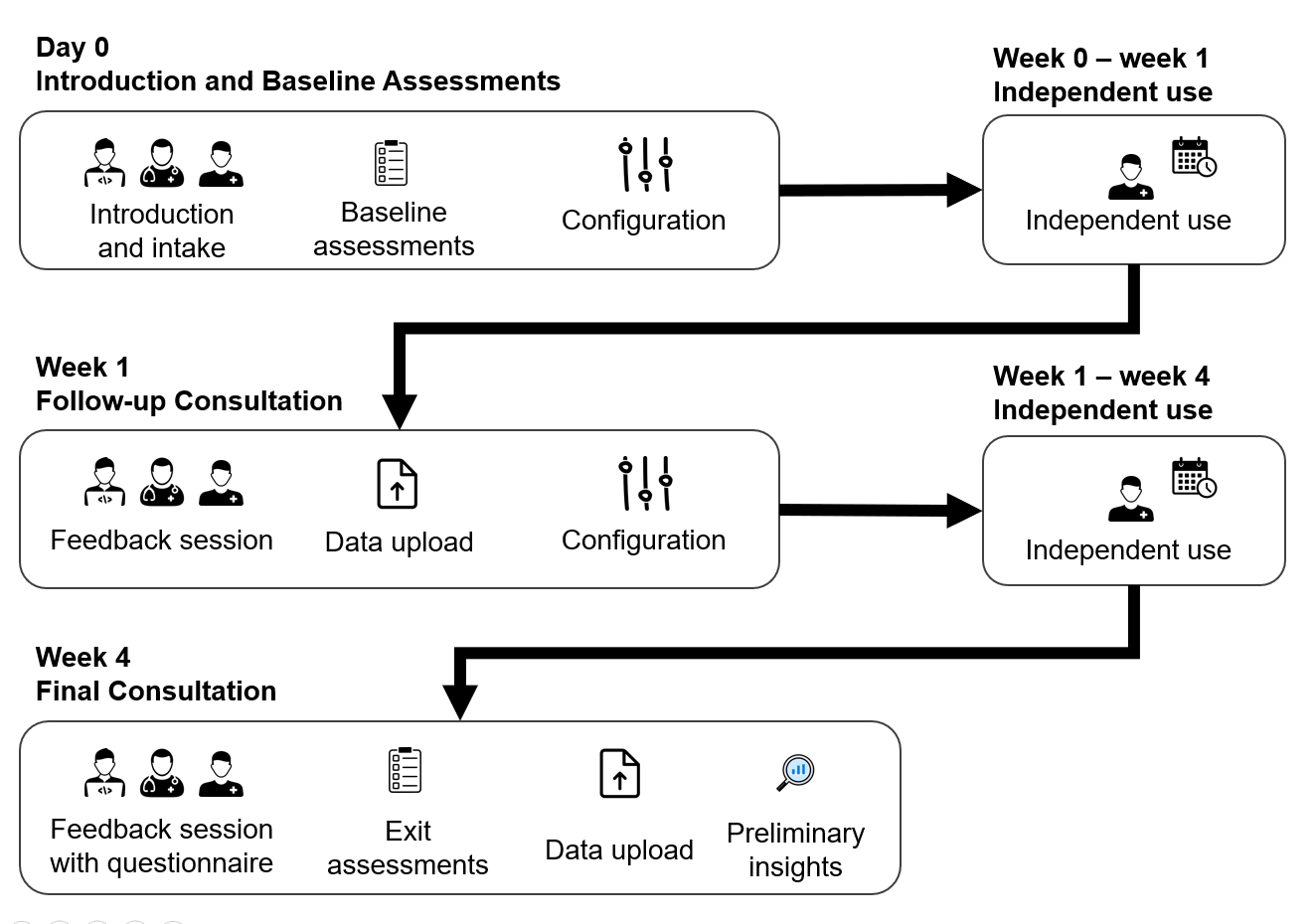 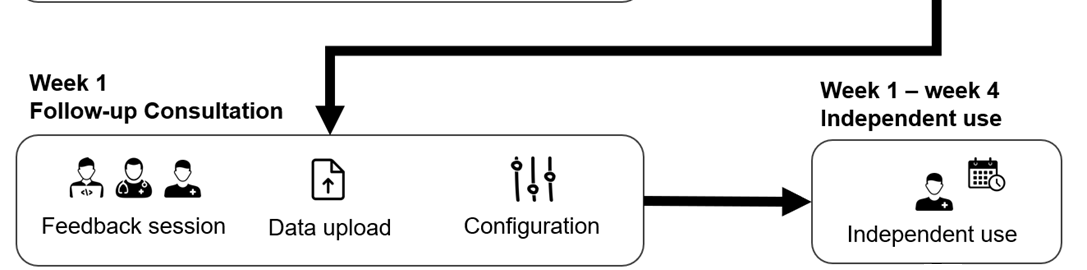 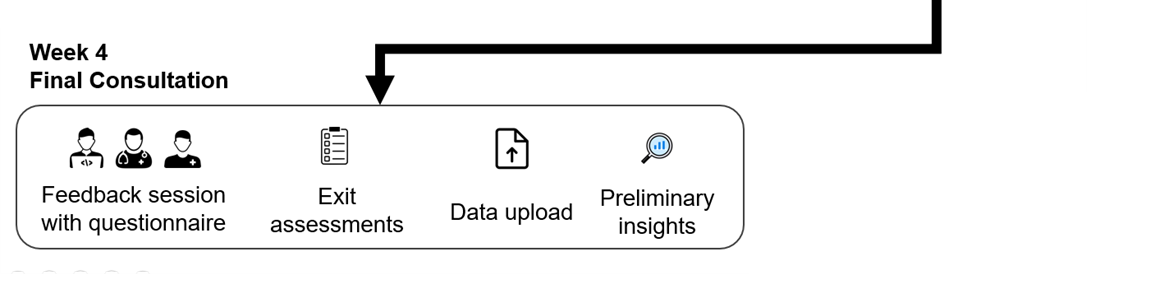 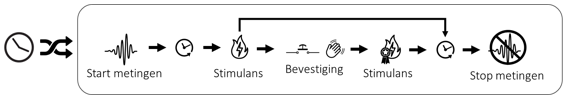 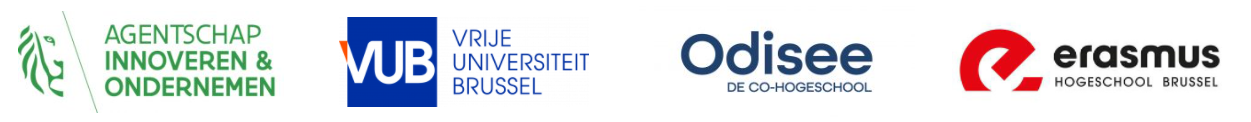 7
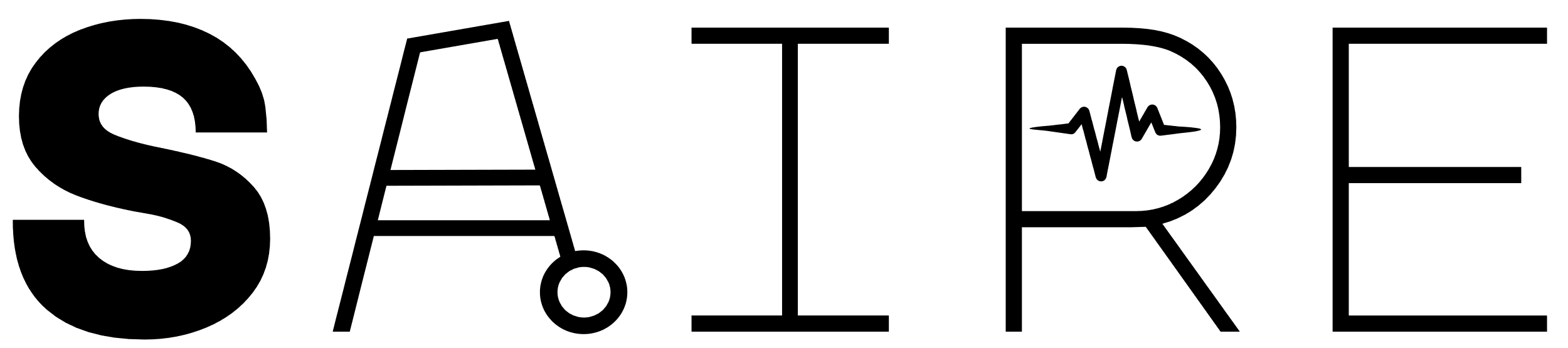 Smart Brace
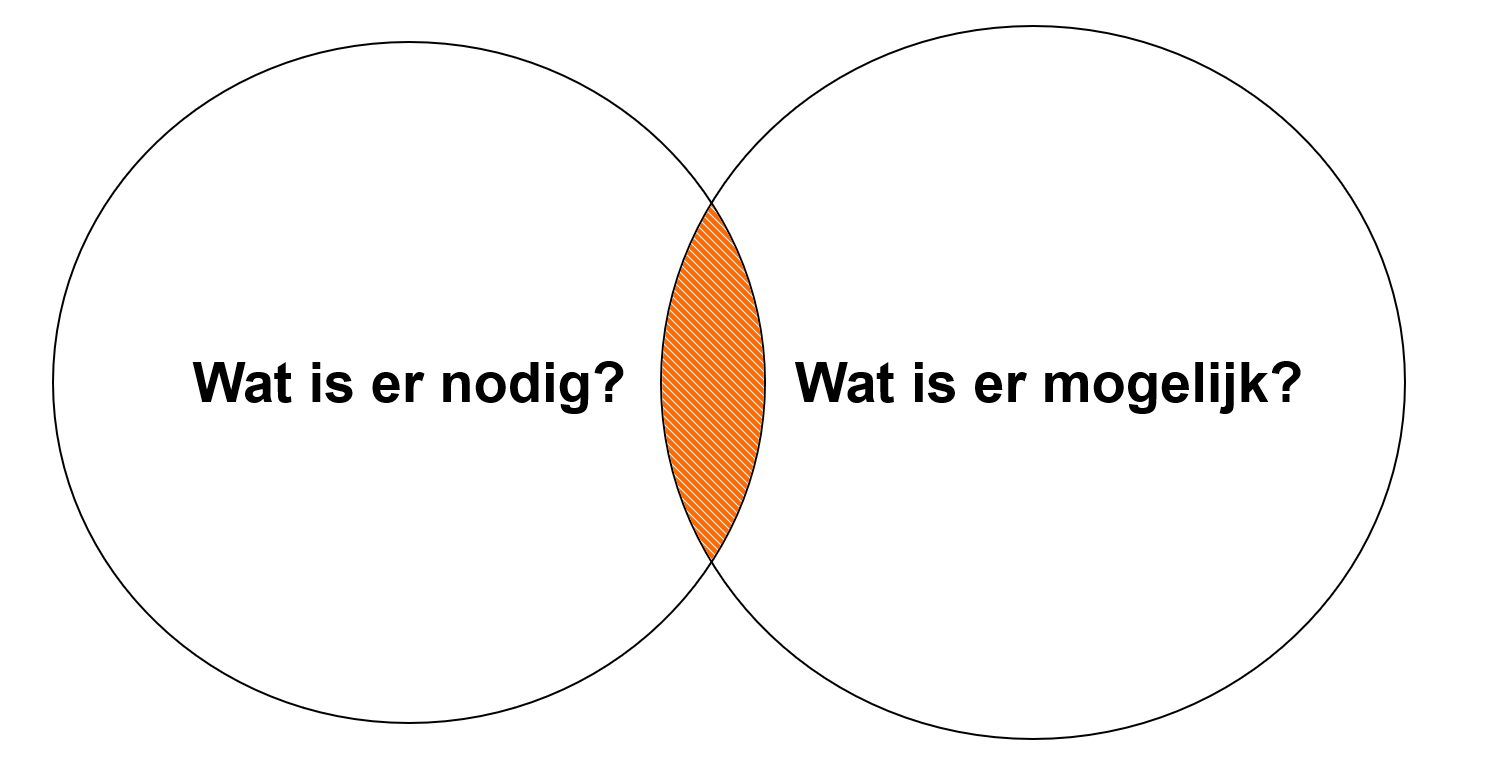 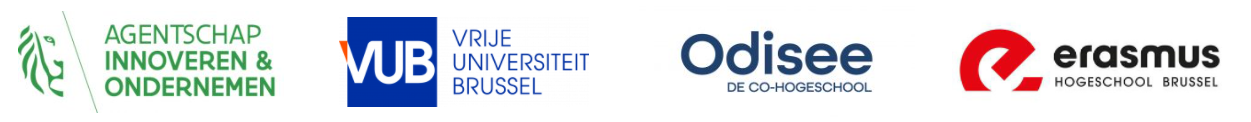 8
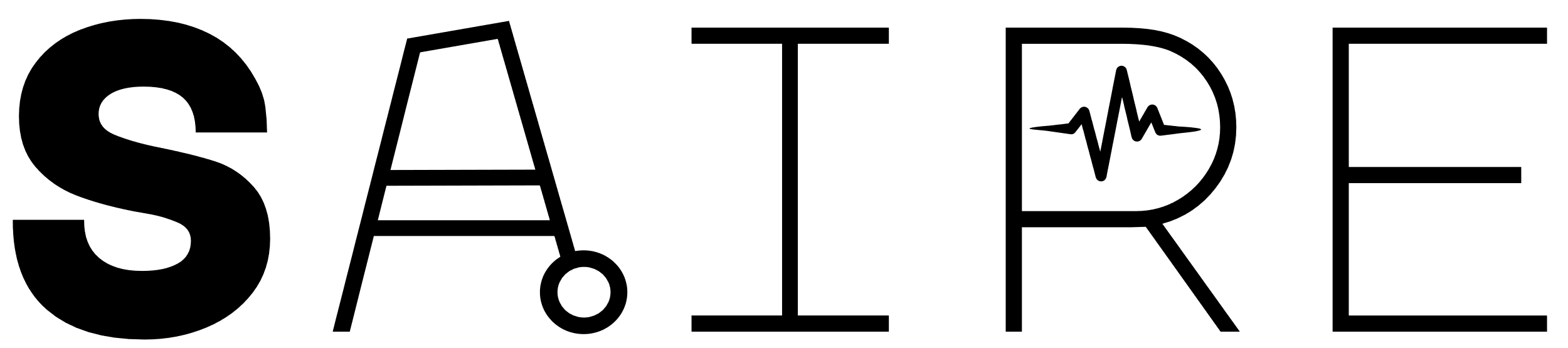 Optie 1 - Smartwatch
Smart Brace
Gebruiksvriendelijk
Gelimiteerd tot de pols
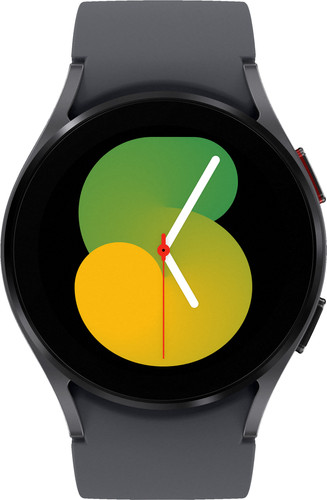 Bewegingssensor
Stimuli zijn beperkt
Licht/geluid/vibratie
“Goedkoop”
~ Batterij
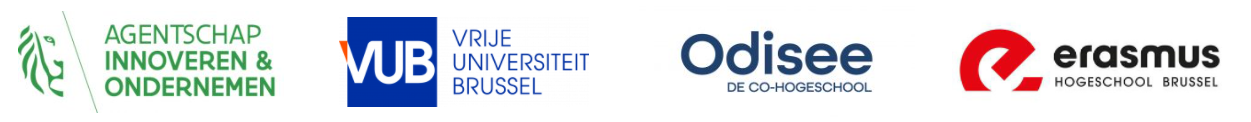 9
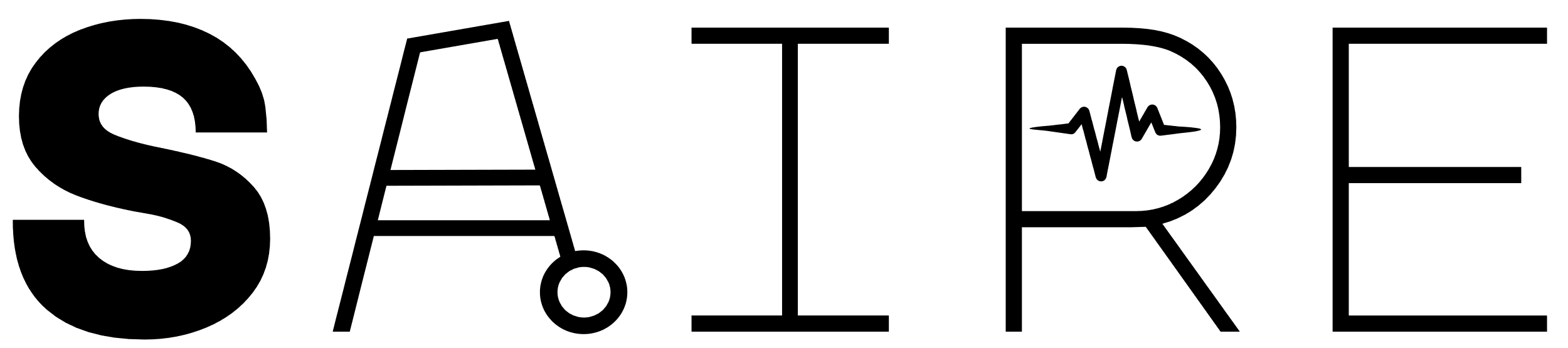 Optie 2 – Mbientlab IMU + Hub
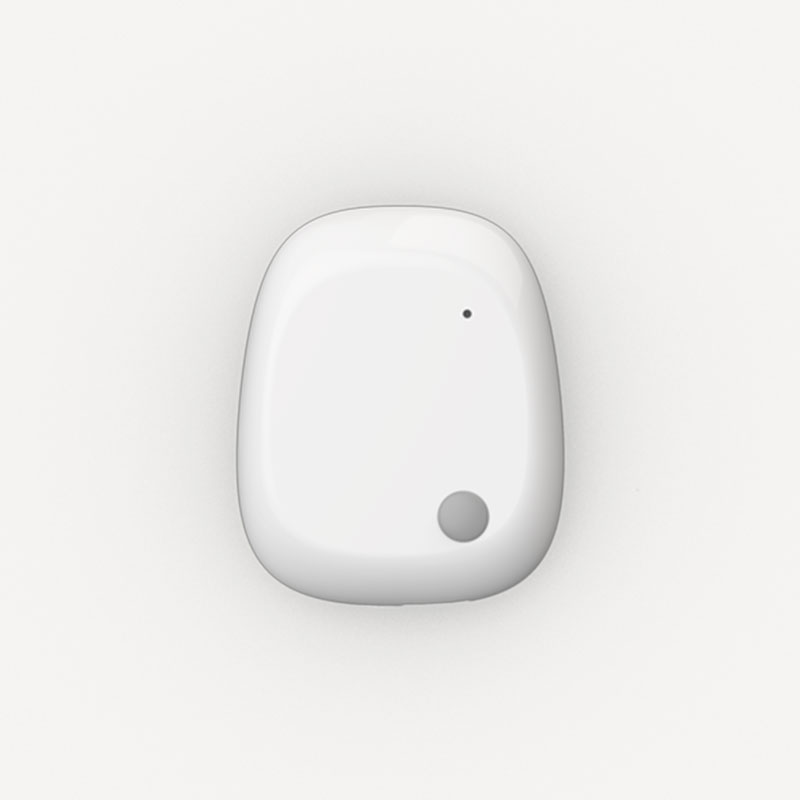 Smart Brace
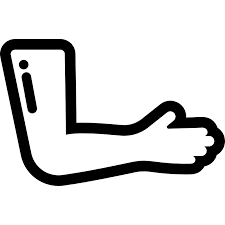 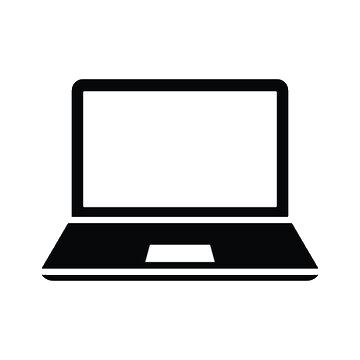 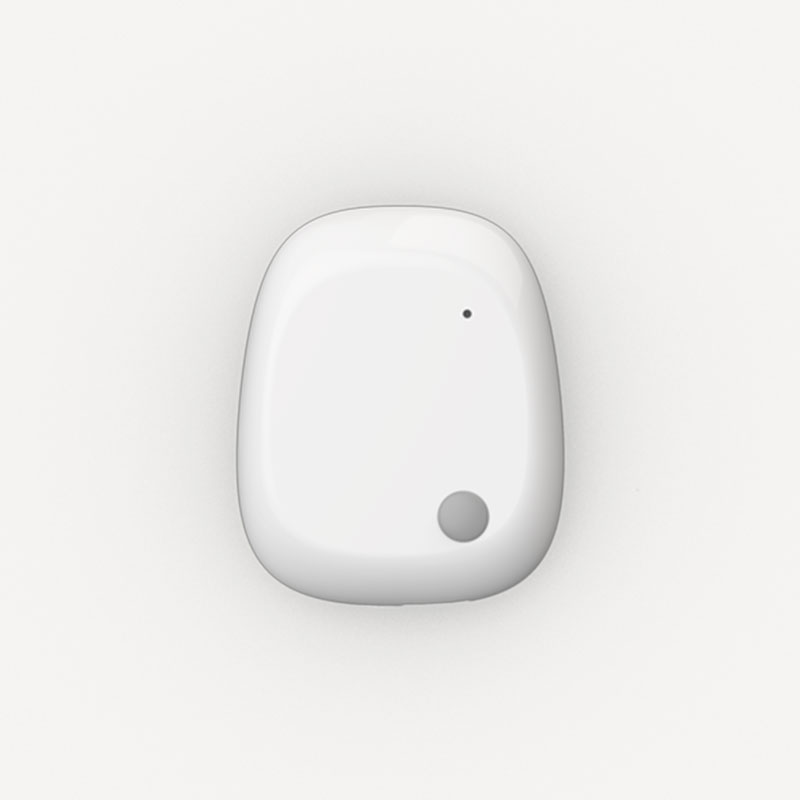 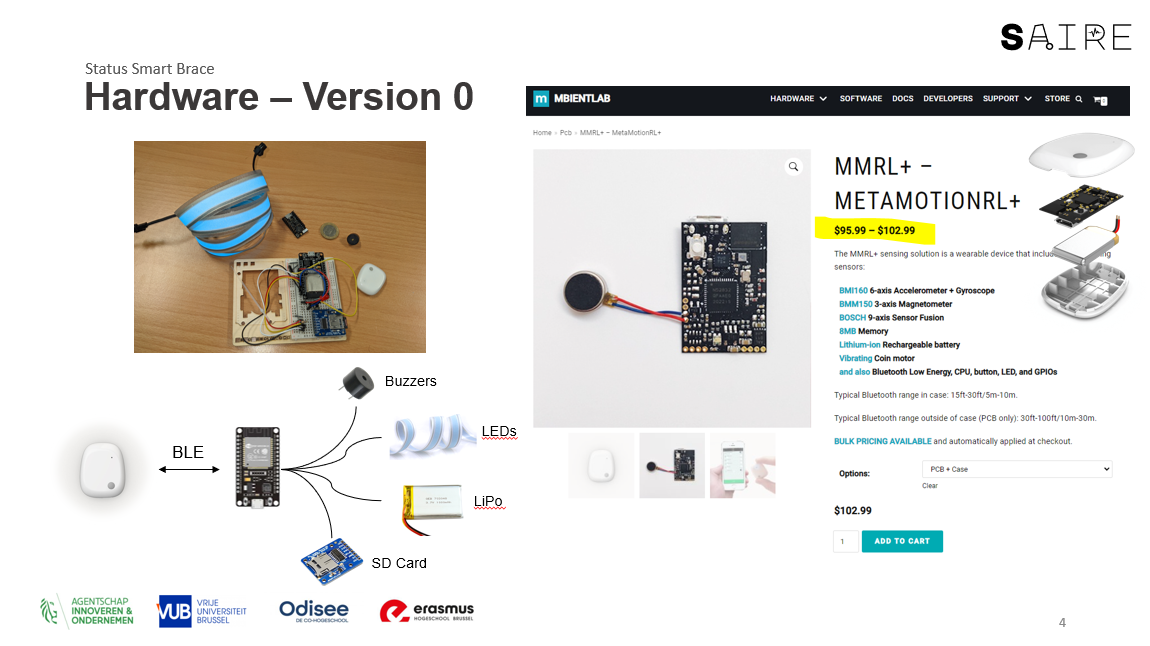 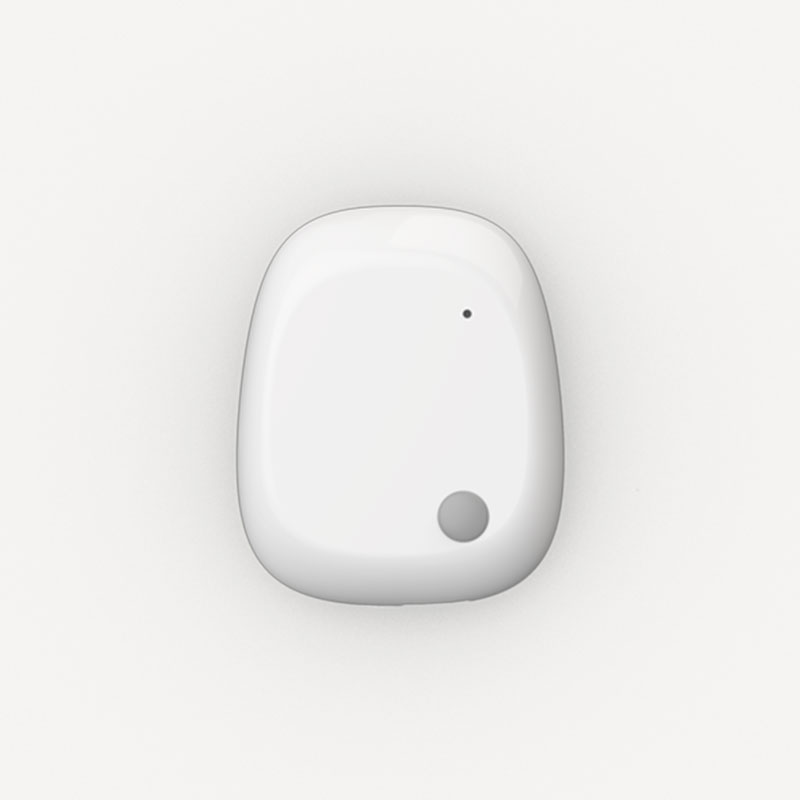 10/11/2021
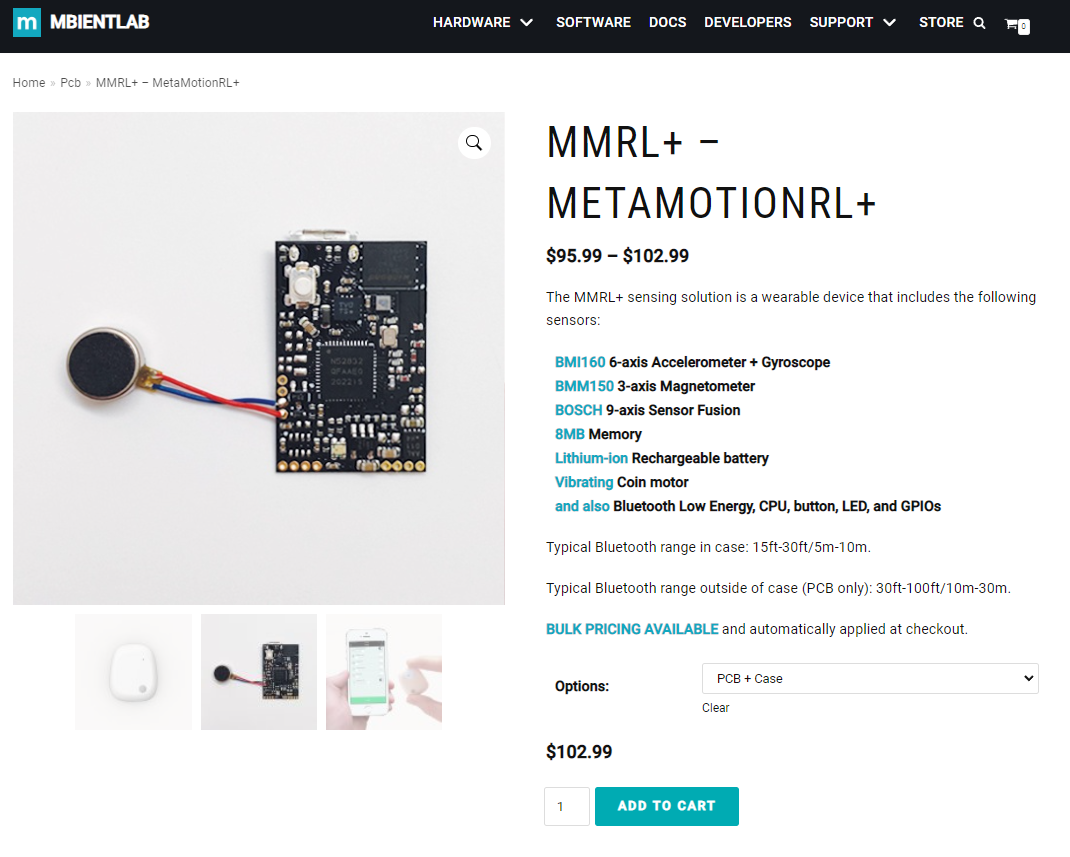 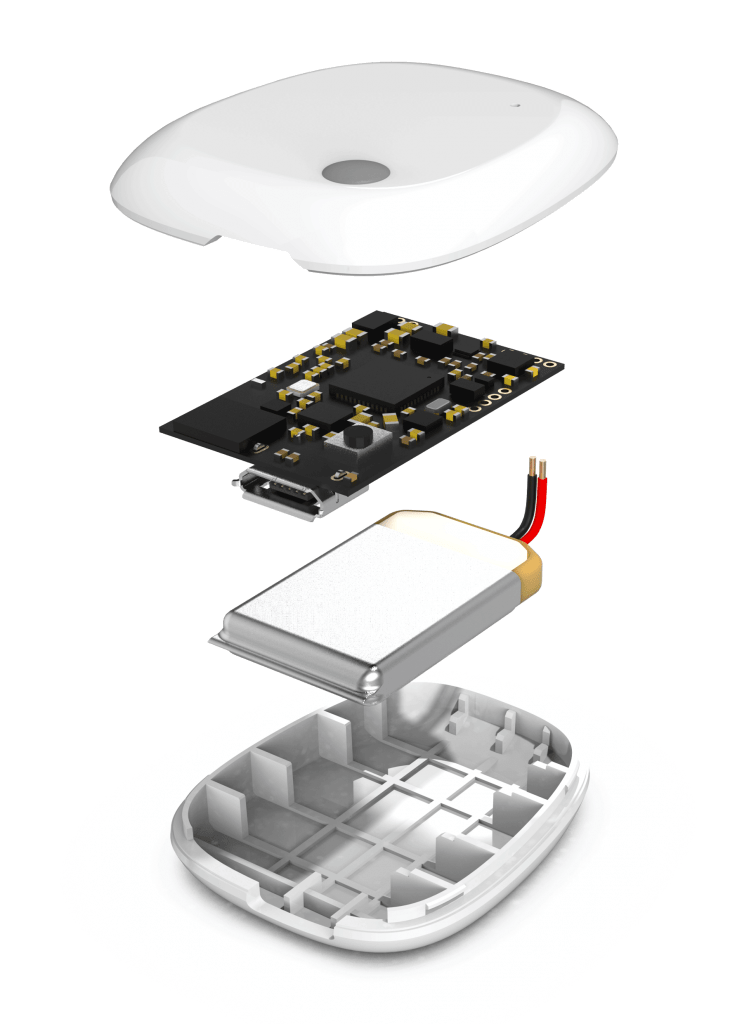 Eigen controller nodig (hub)
Niet gelimiteerd tot de pols
Extra stimuli
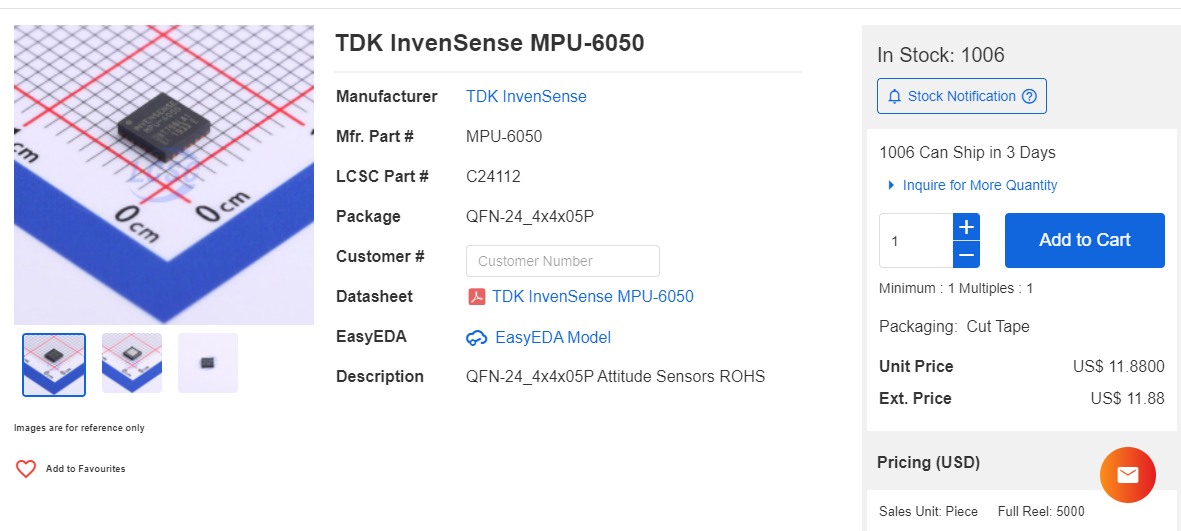 Extra logging
Regelmatig gebruikt in klinische proeven
Extra batterij
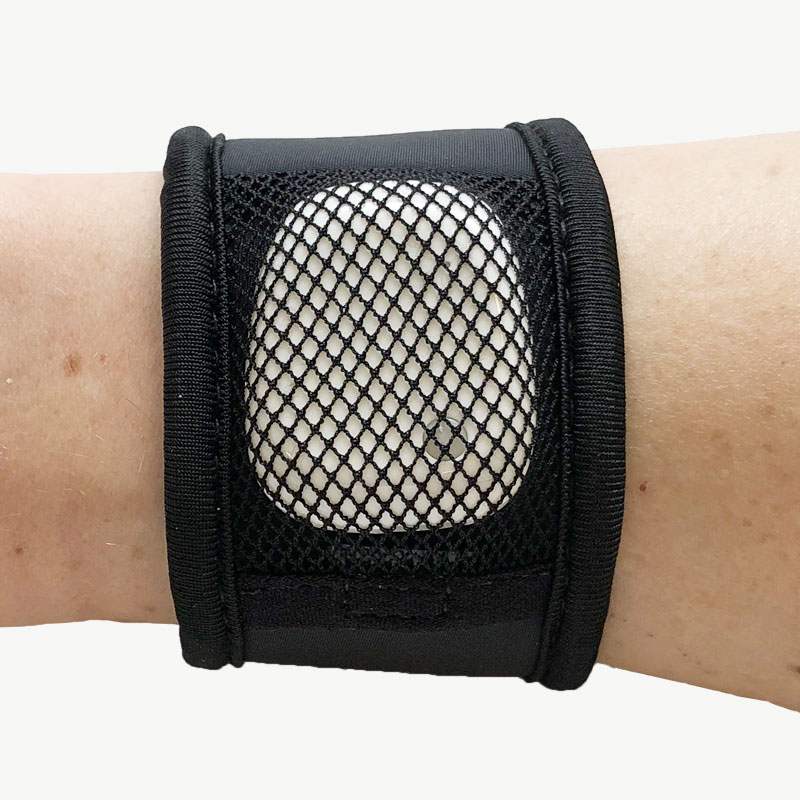 “Duur”
Batterij
Vibratie
Enkel vibratie
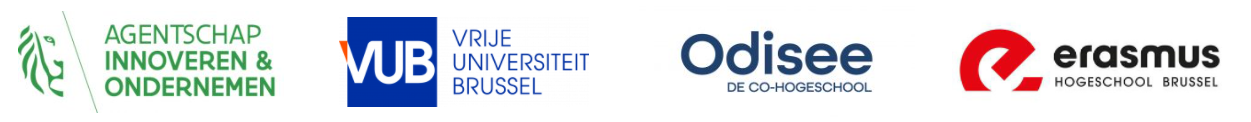 10
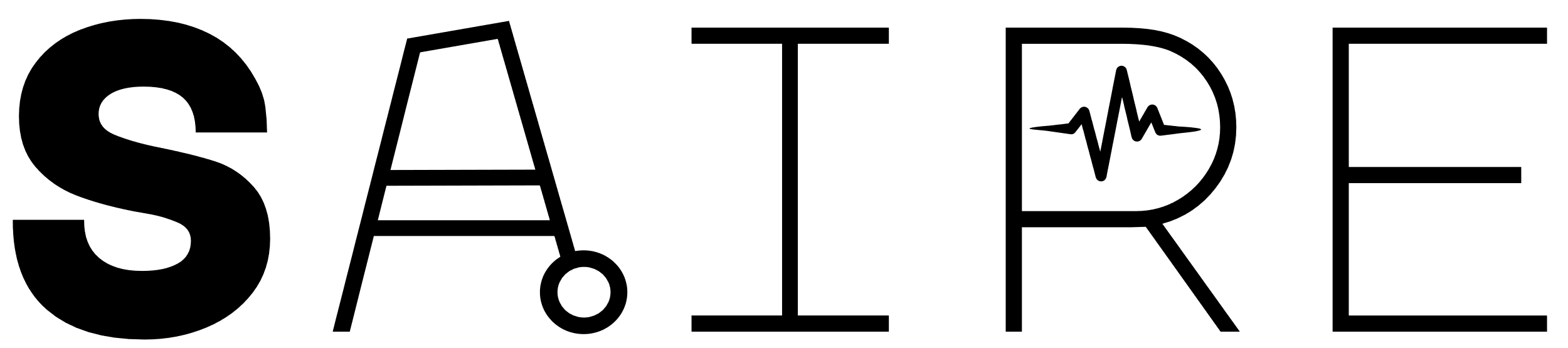 Smart Brace
Optie 3 – SAIRE Smartbrace
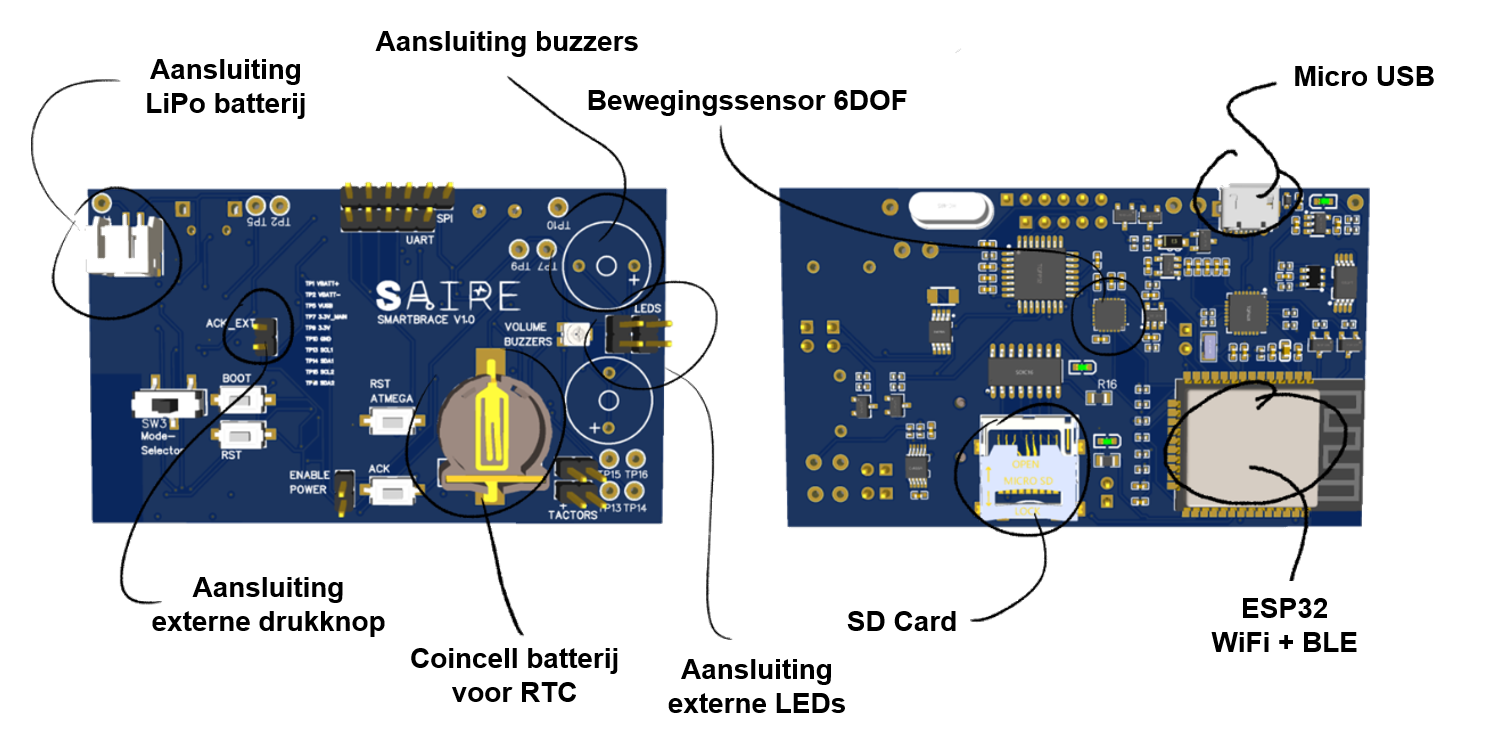 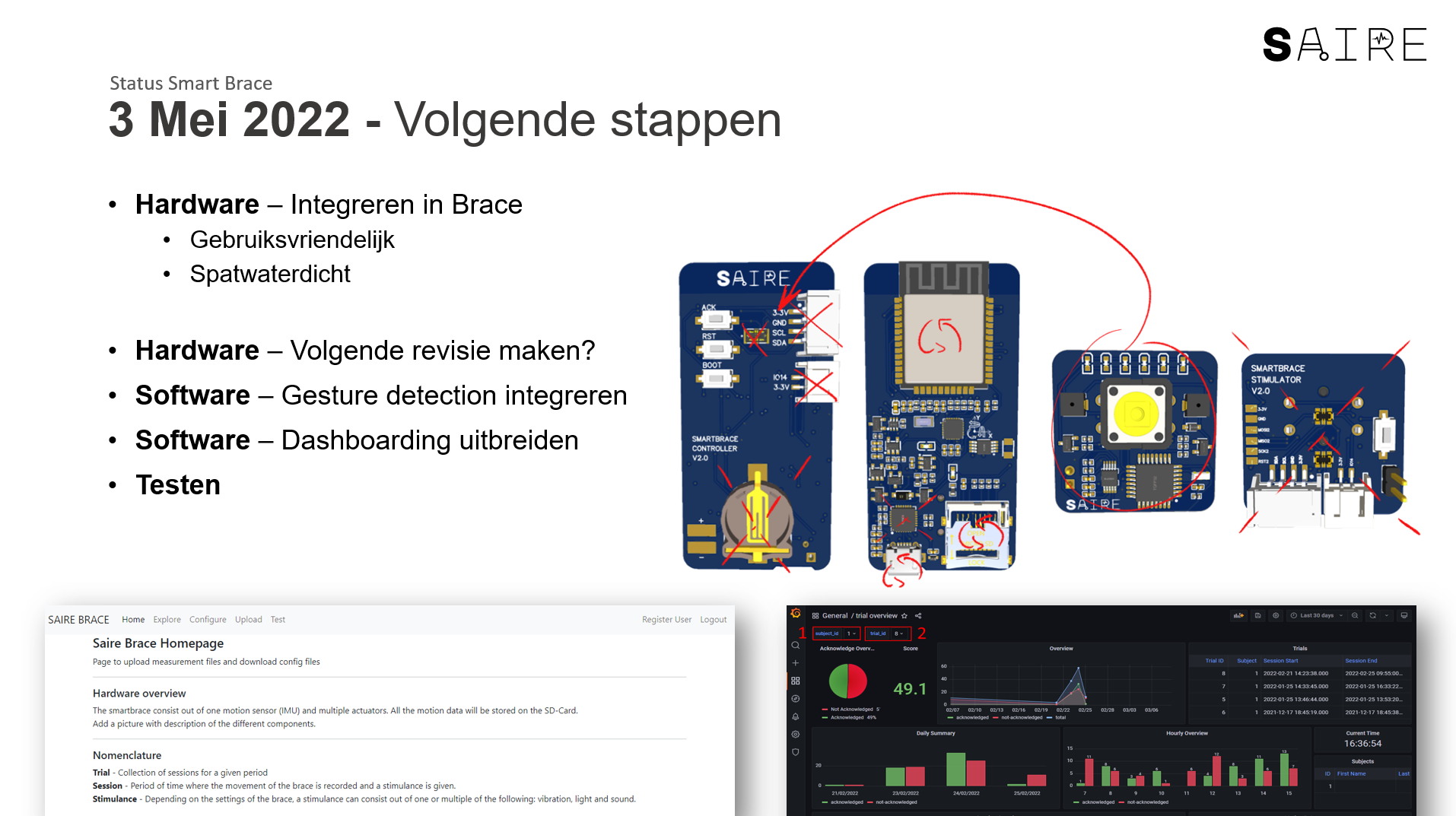 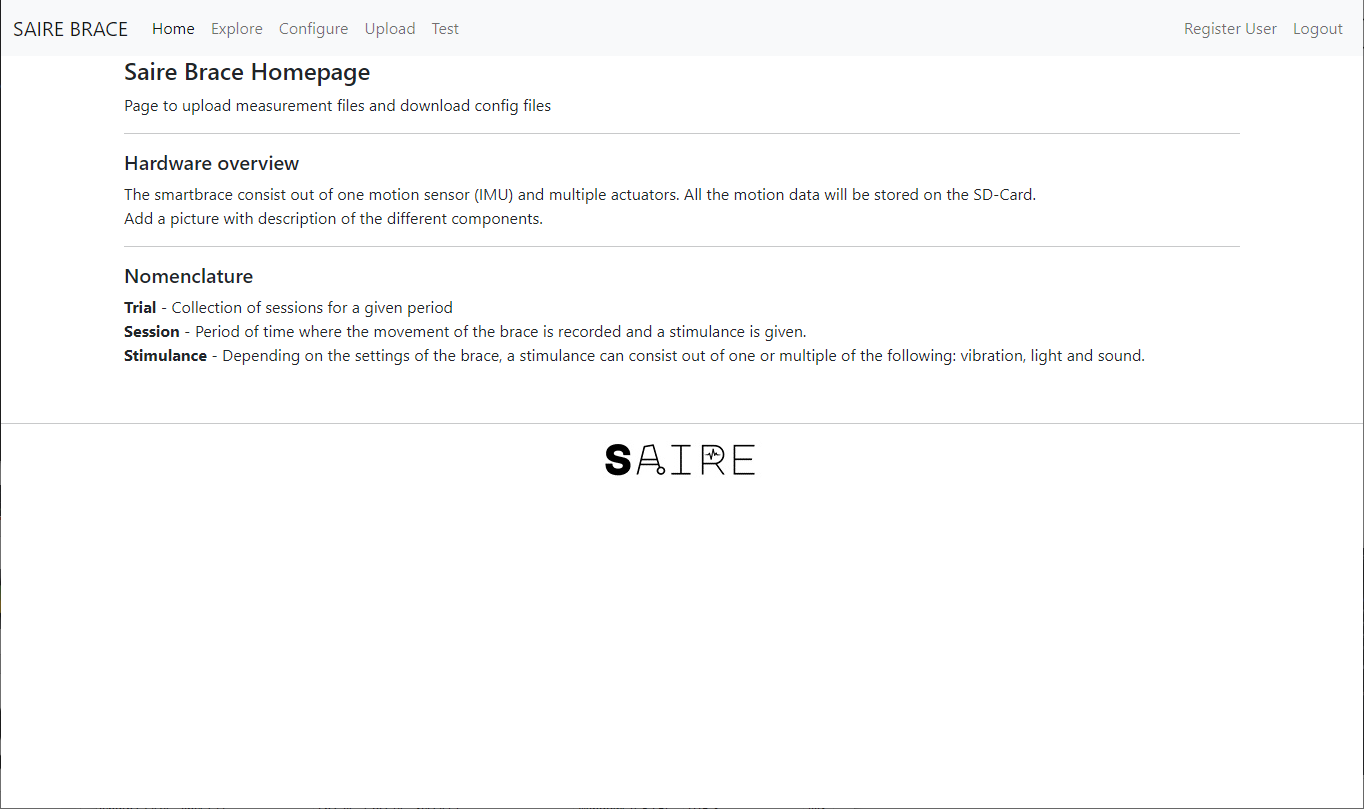 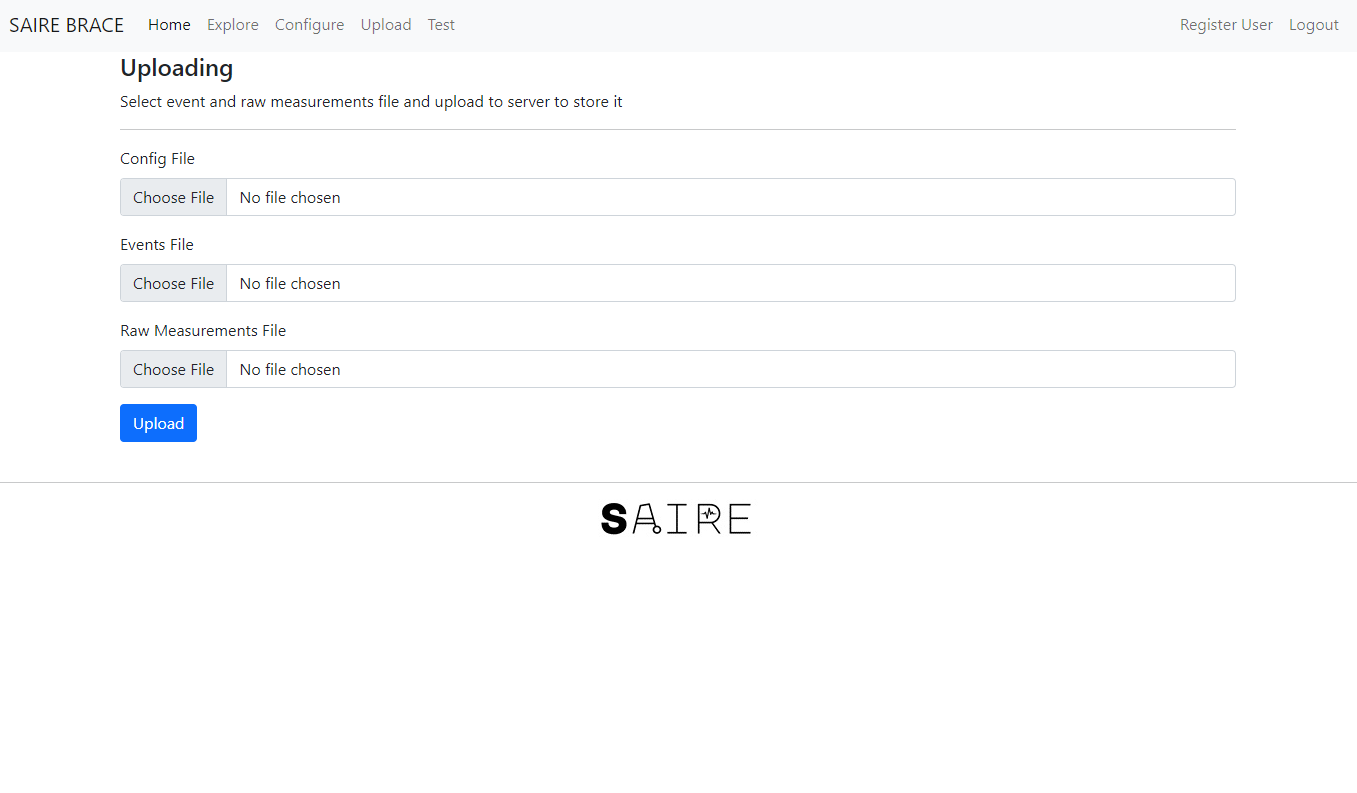 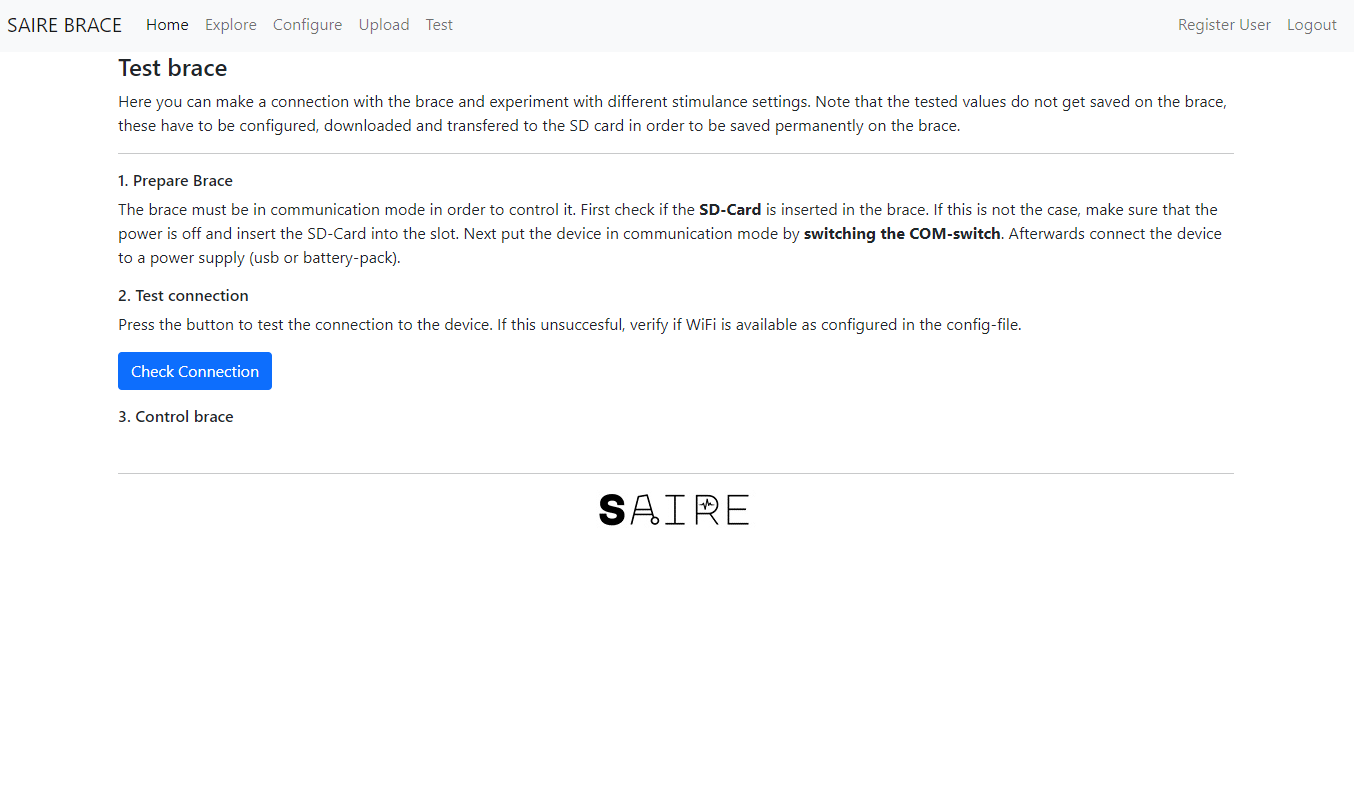 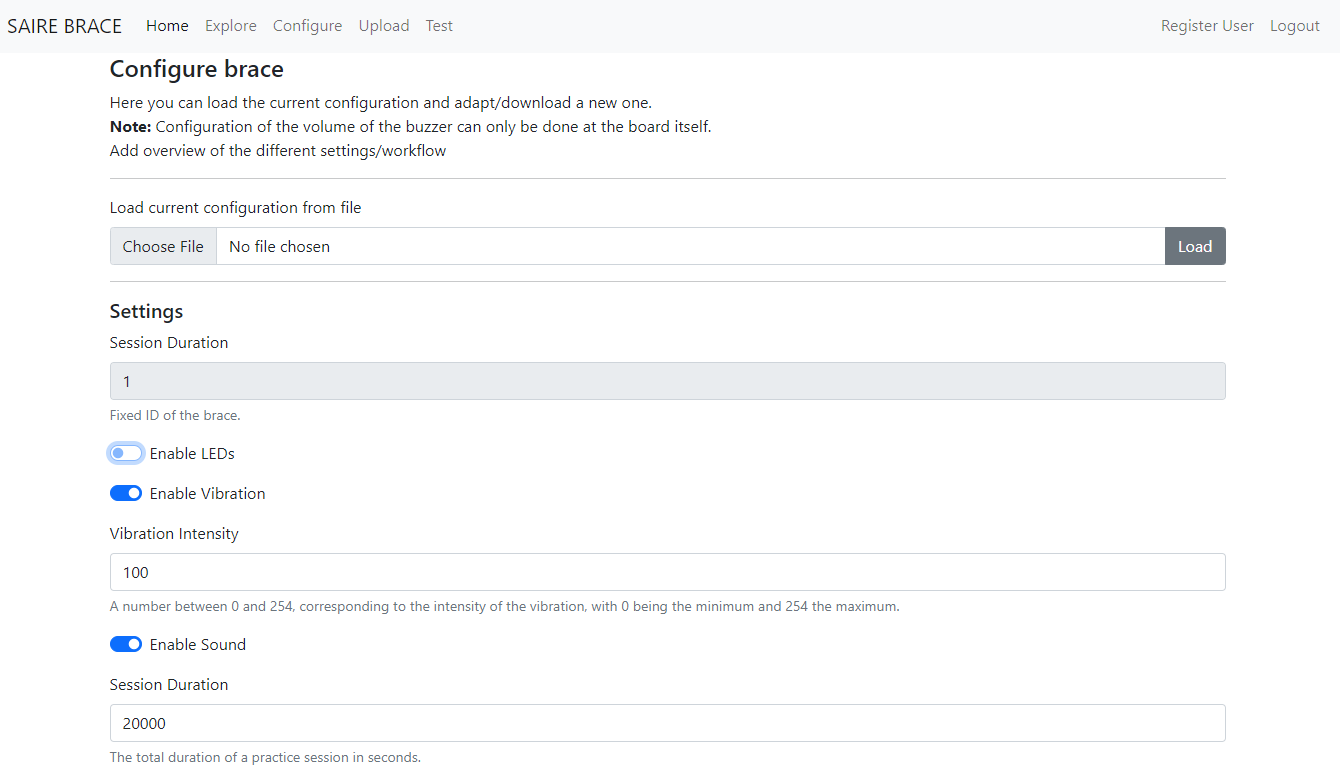 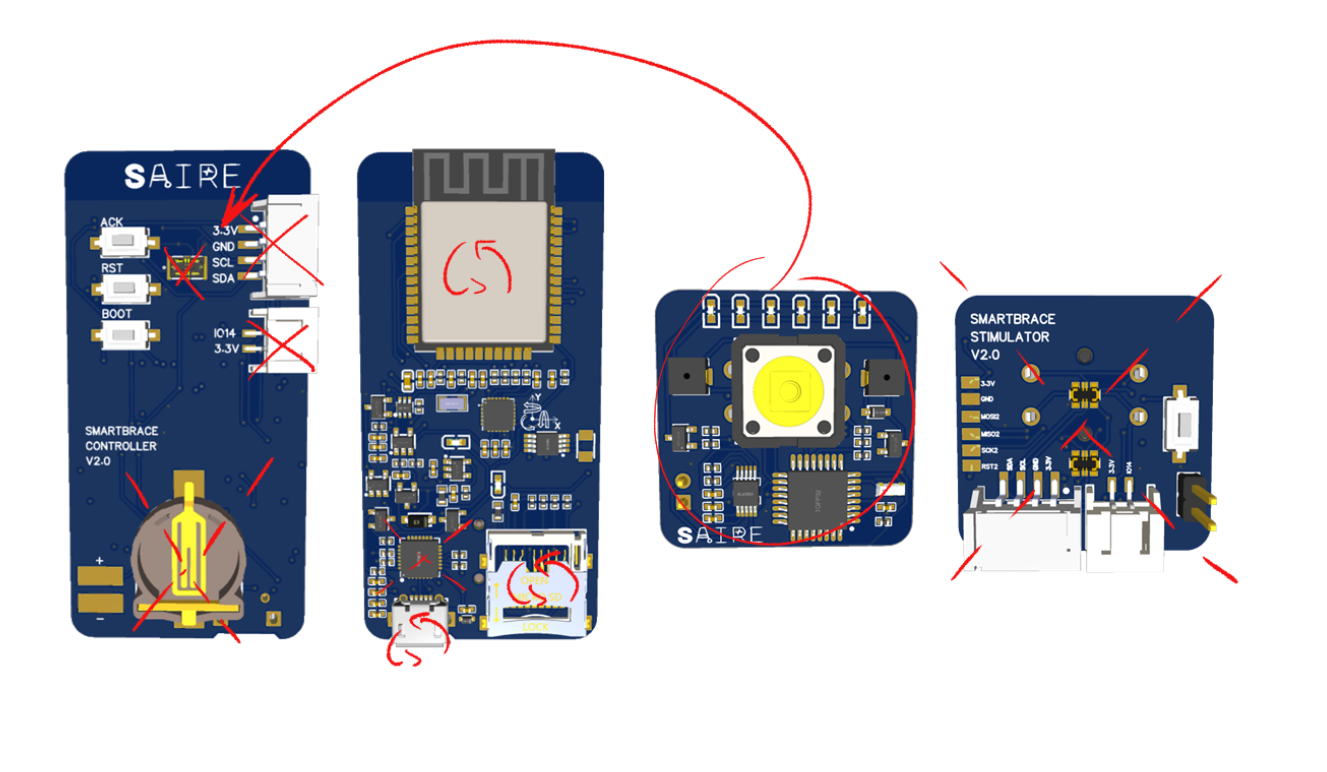 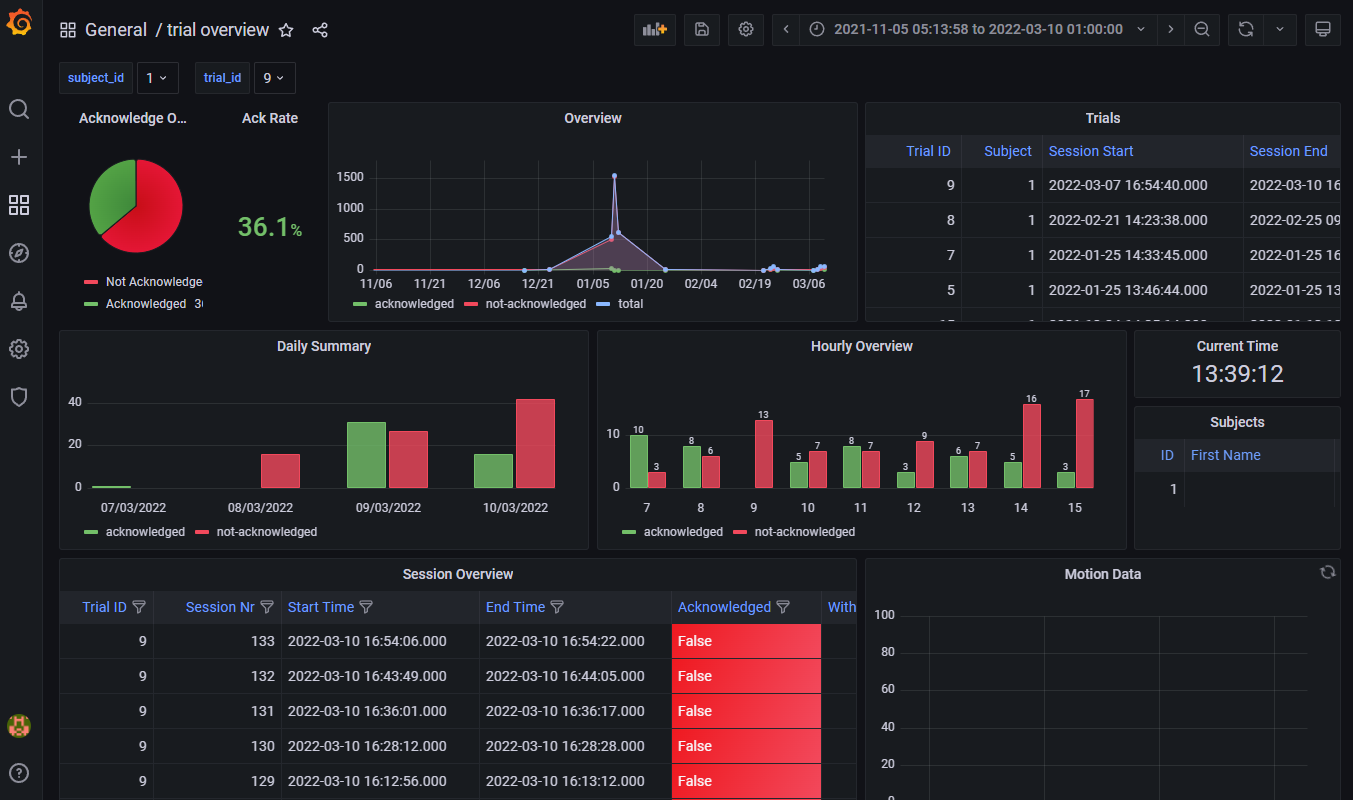 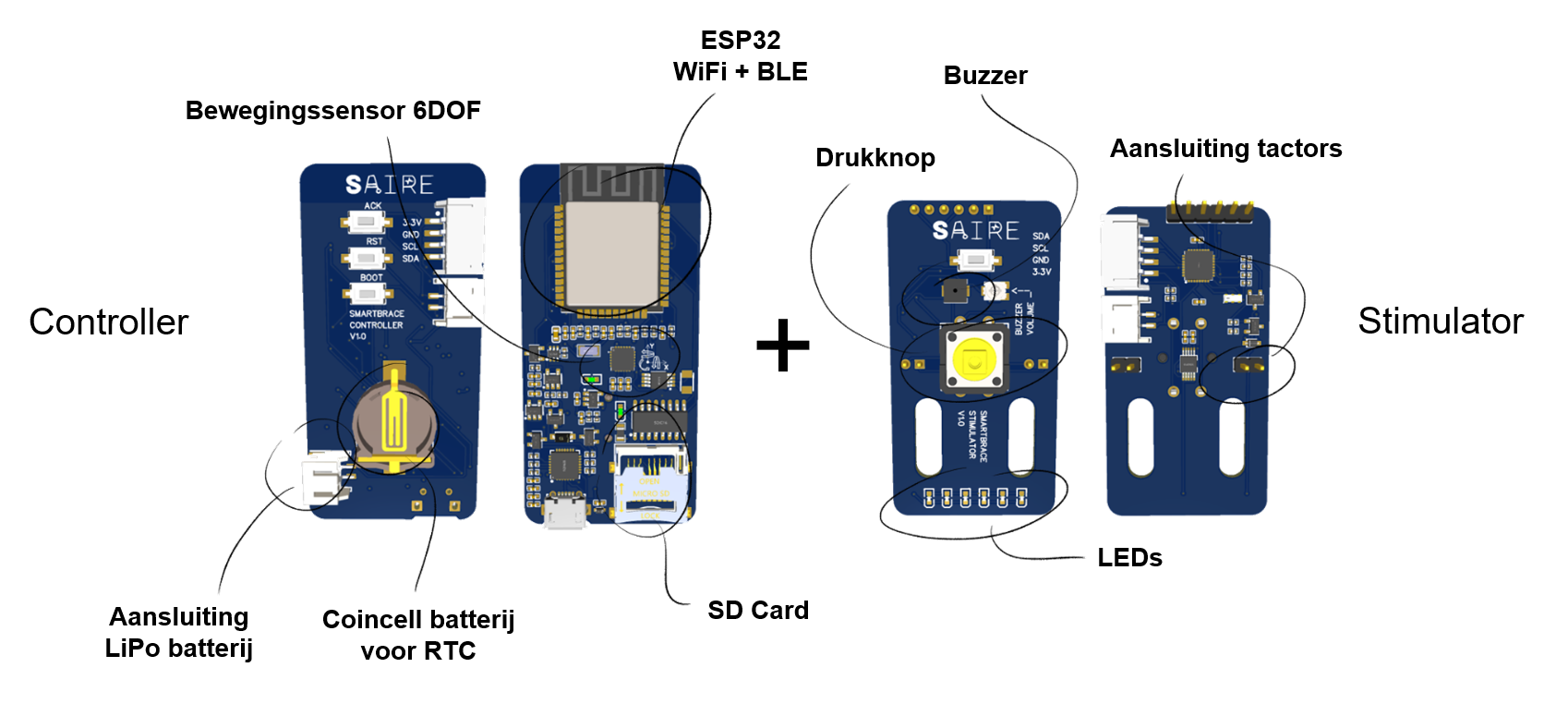 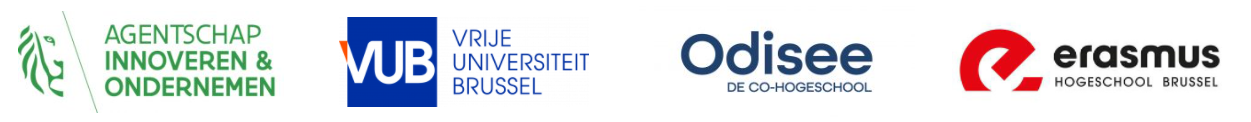 11
Klinische studie Smartbrace
??
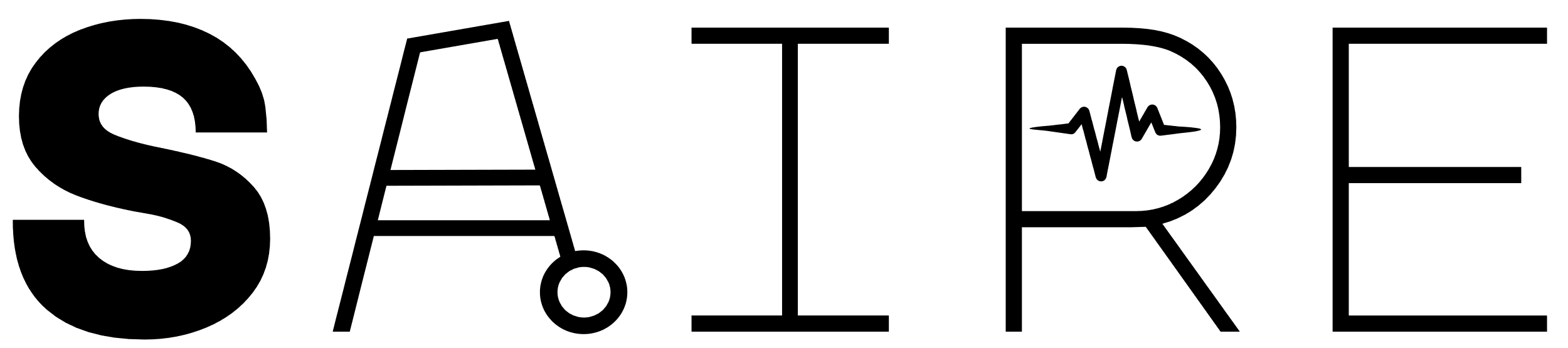 Federaal Agentschap Geneesmiddelen en Gezondheidsproducten
Verplichte registratie bij FAGG
26/05/2021
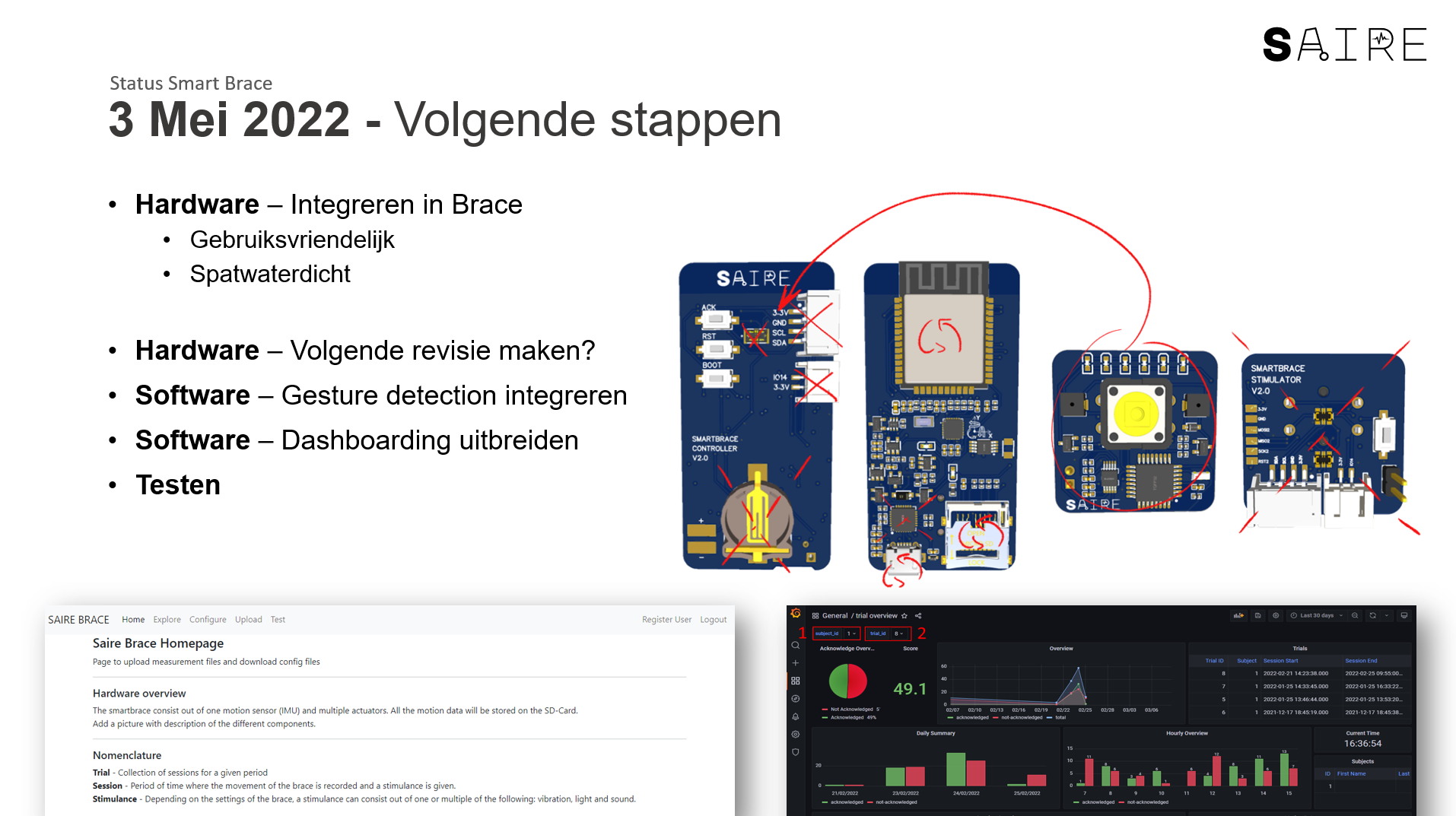 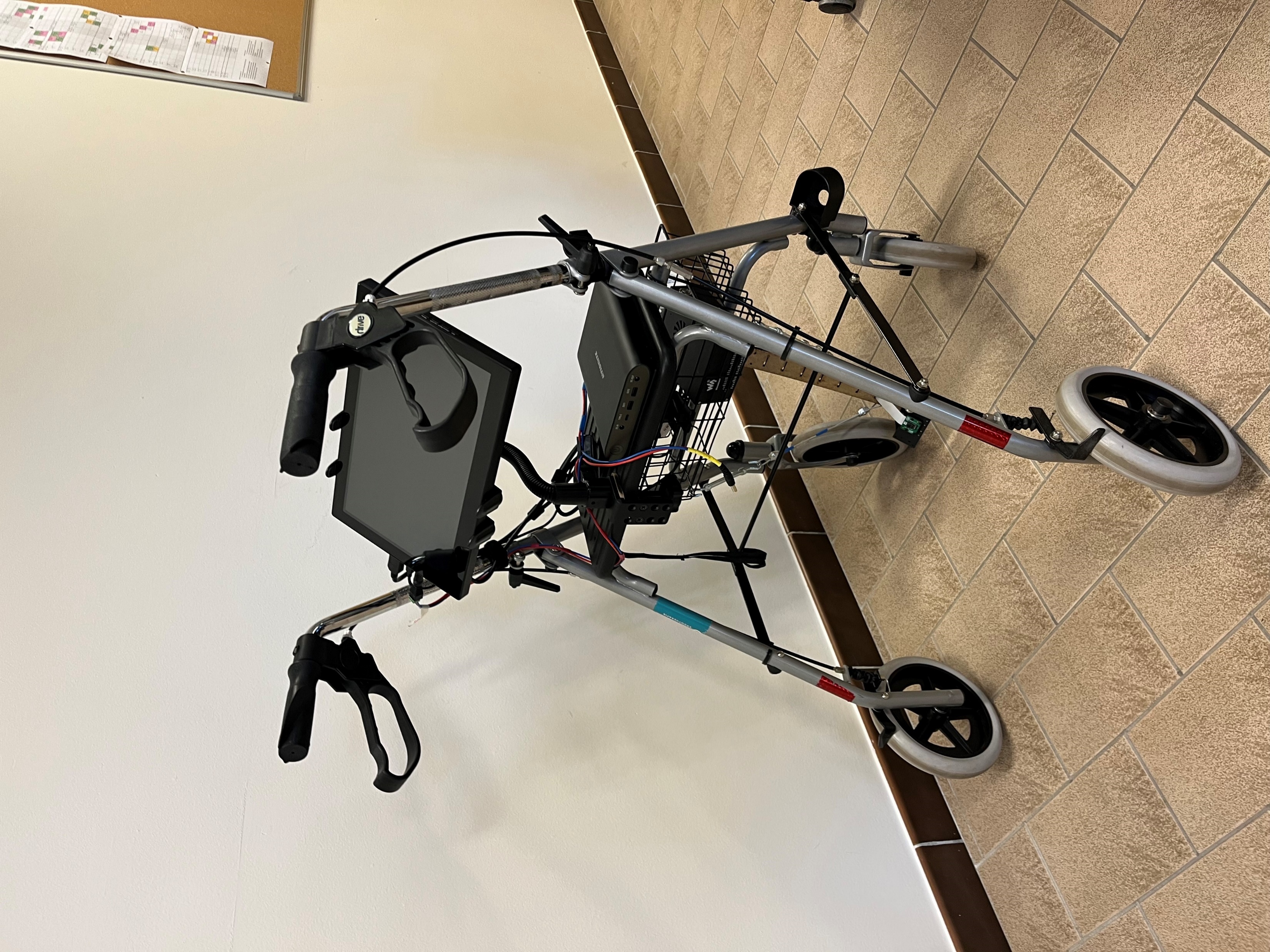 Start aanvraag FAGG
??
Start aanvraag FAGG  Begin 2022
Aanvraag EC Smartbrace
??
Goedkeuring FAGG
??
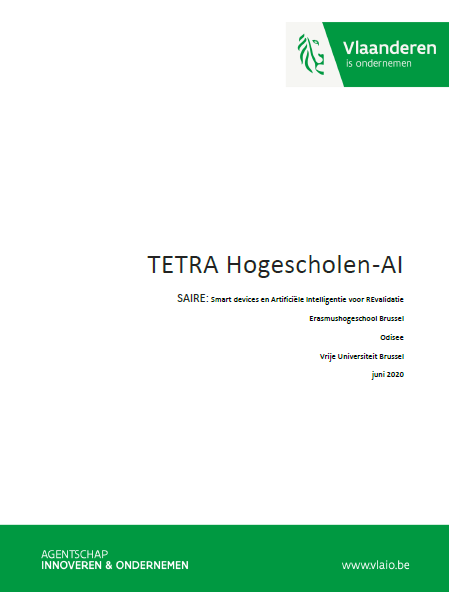 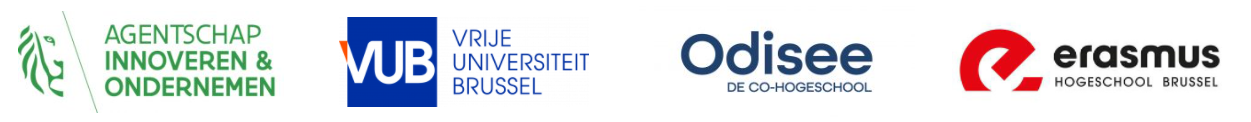 12
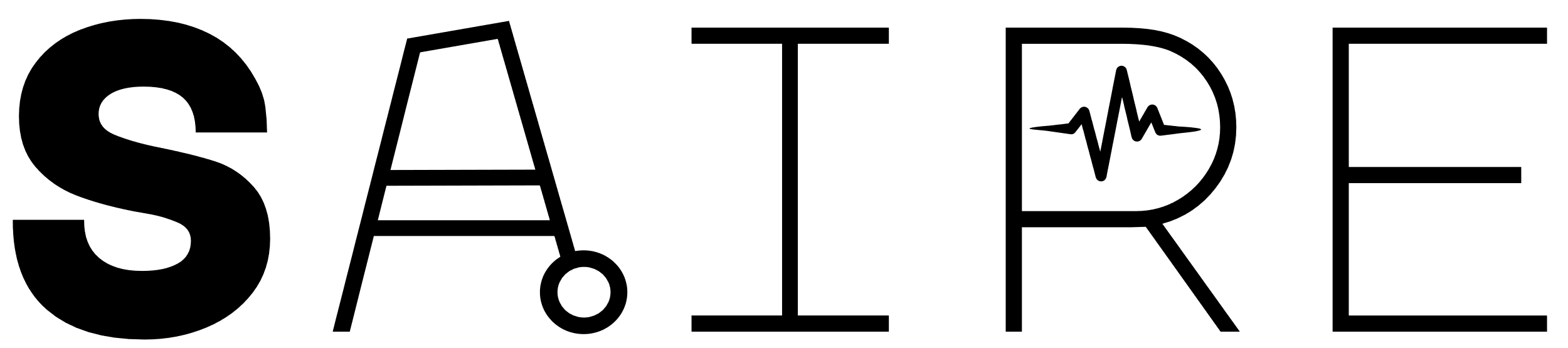 Smart Brace
Pivot naar Smart Watch App
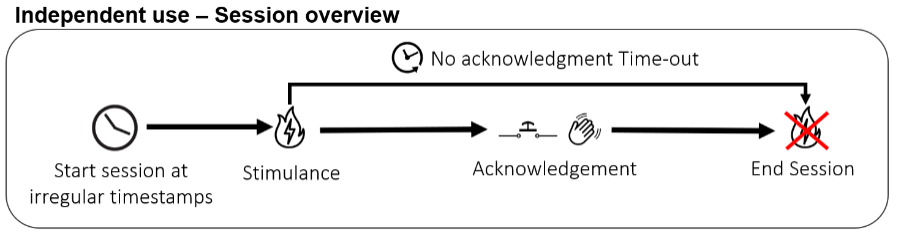 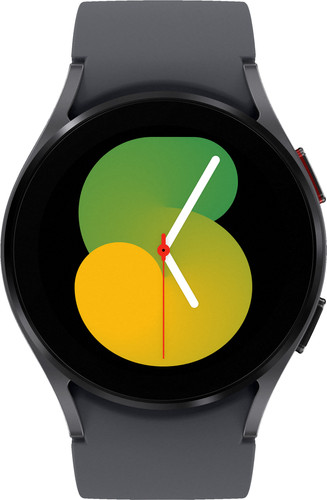 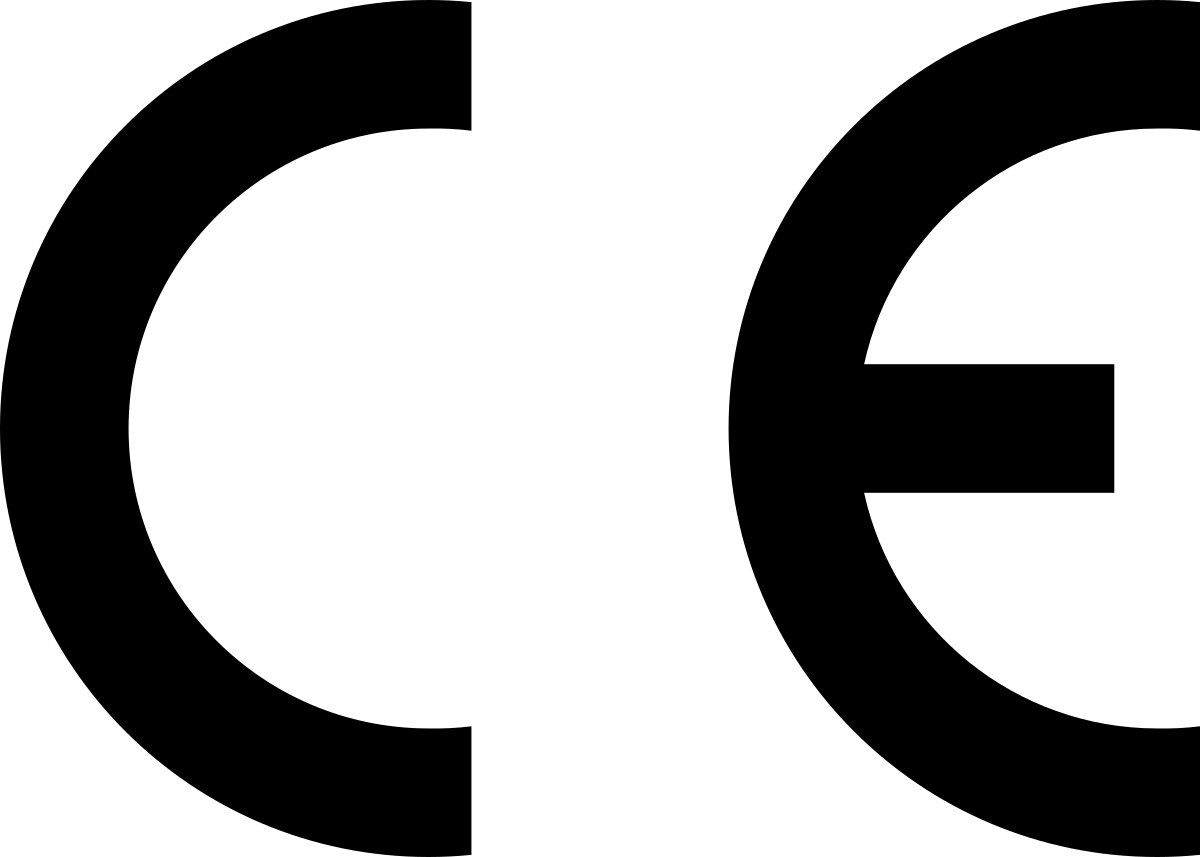 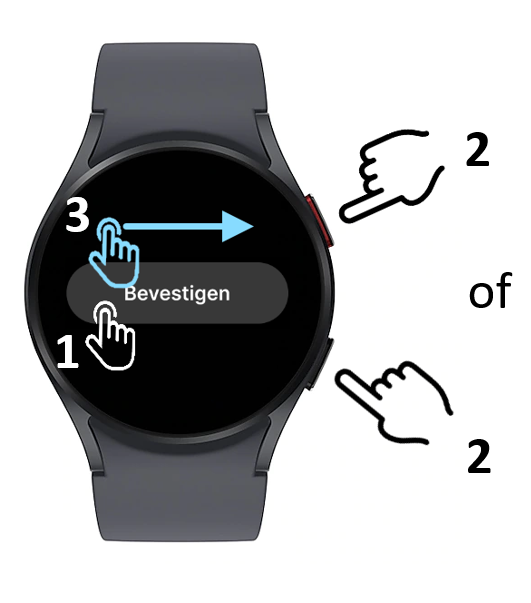 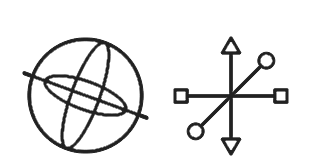 Bewegingssensoren
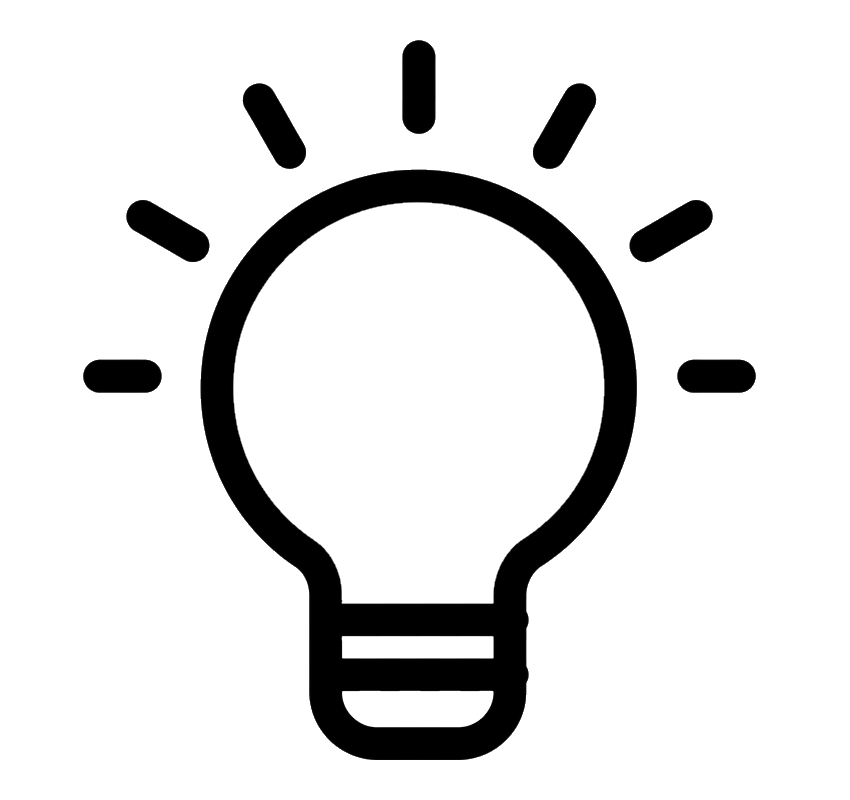 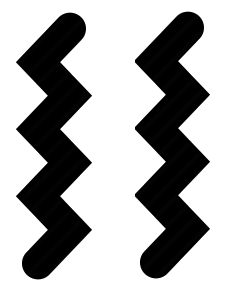 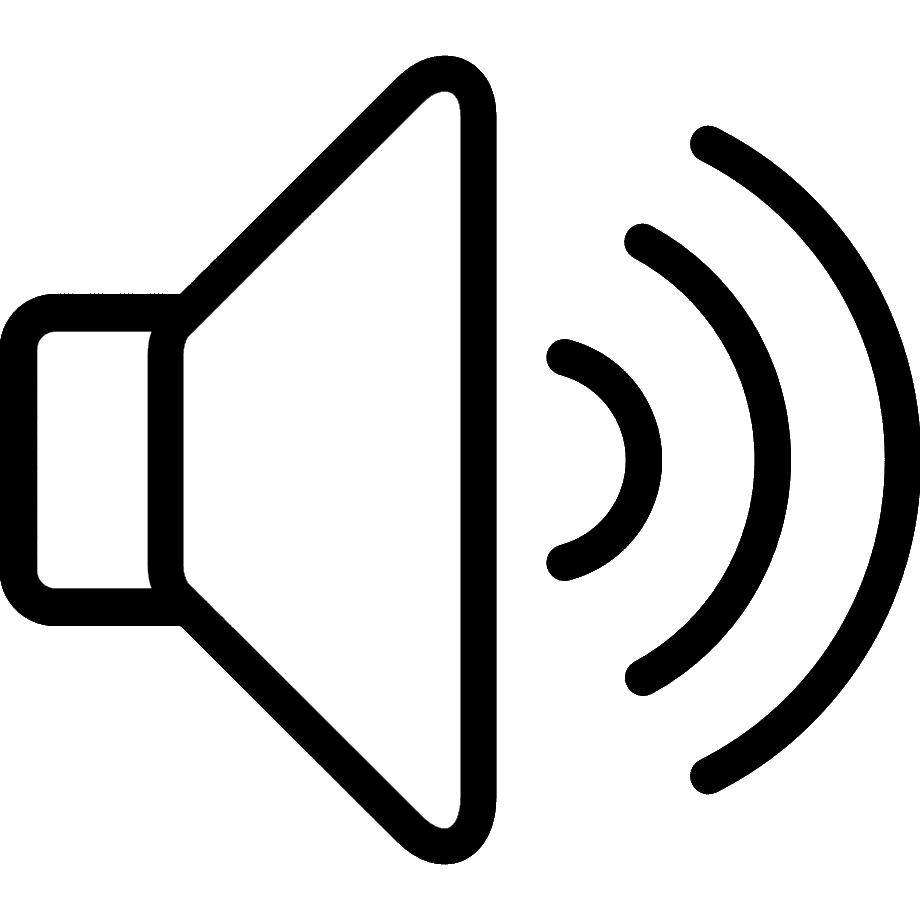 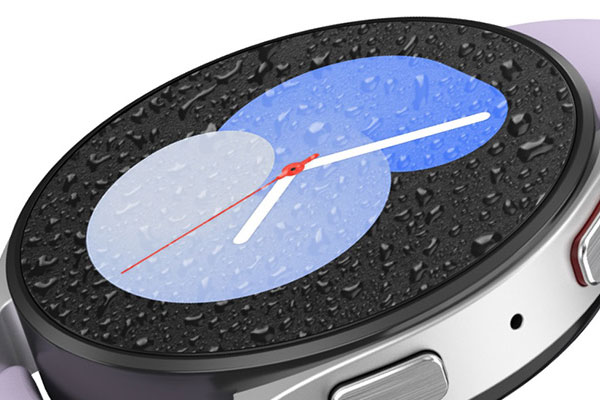 Voorwaarde om niet als medisch hulpmiddel geclassificeerd te worden
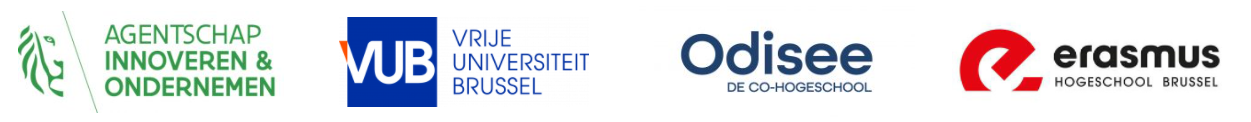 13
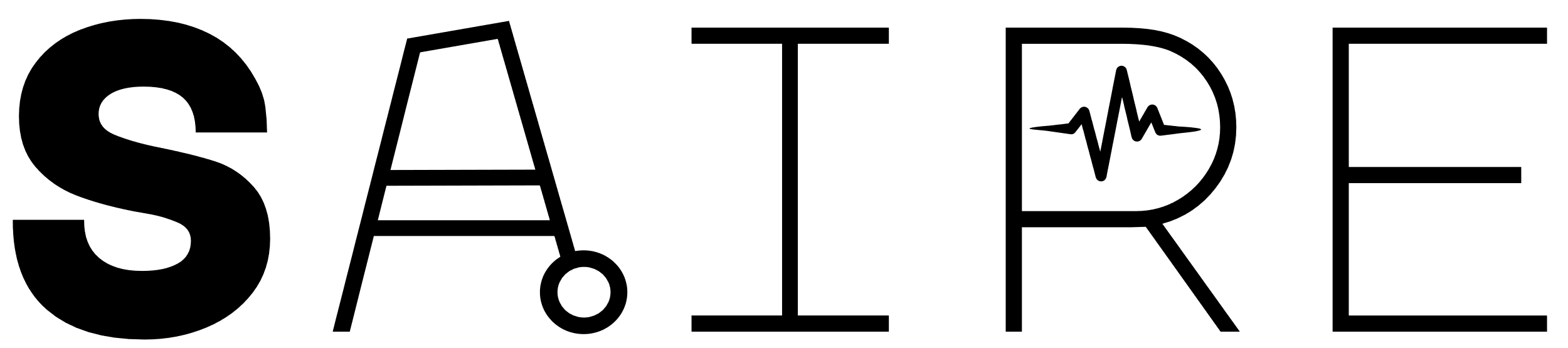 Smart Brace
SAIRE Anti-Neglect App
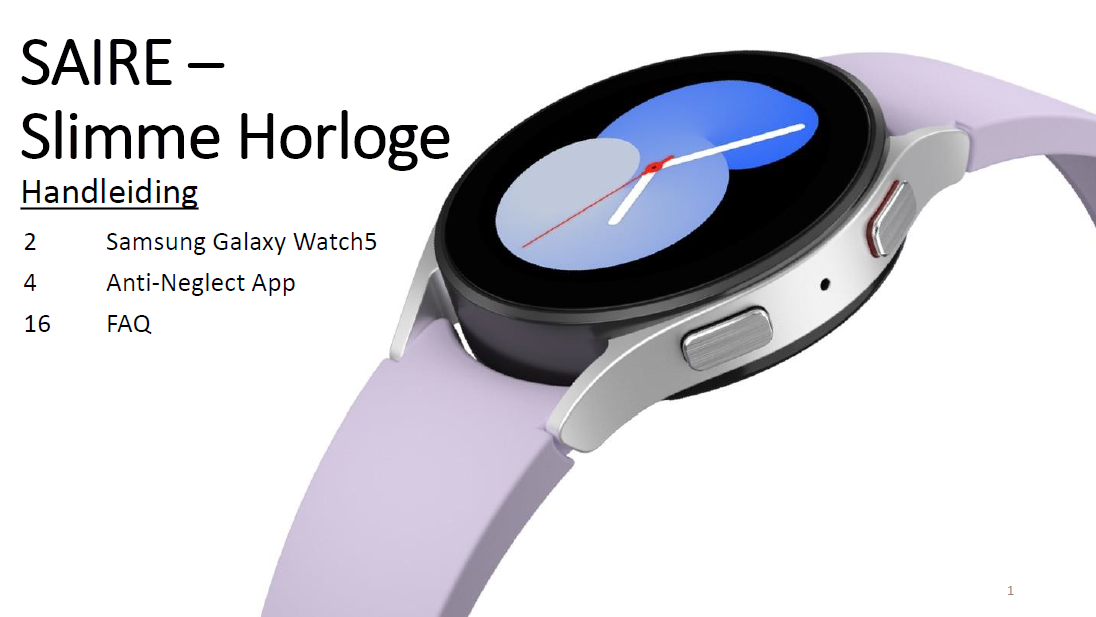 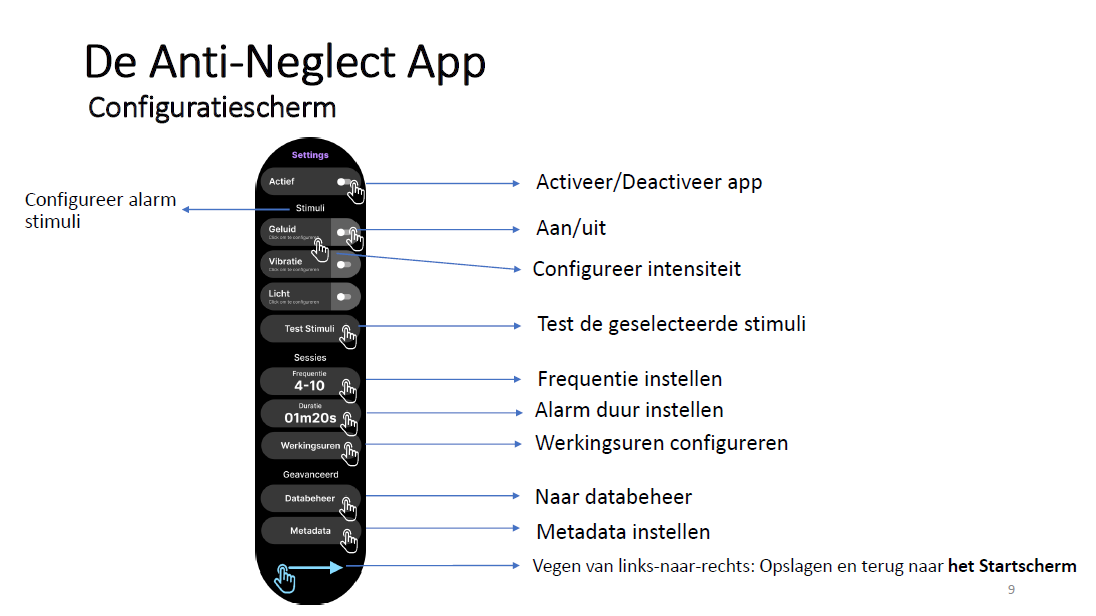 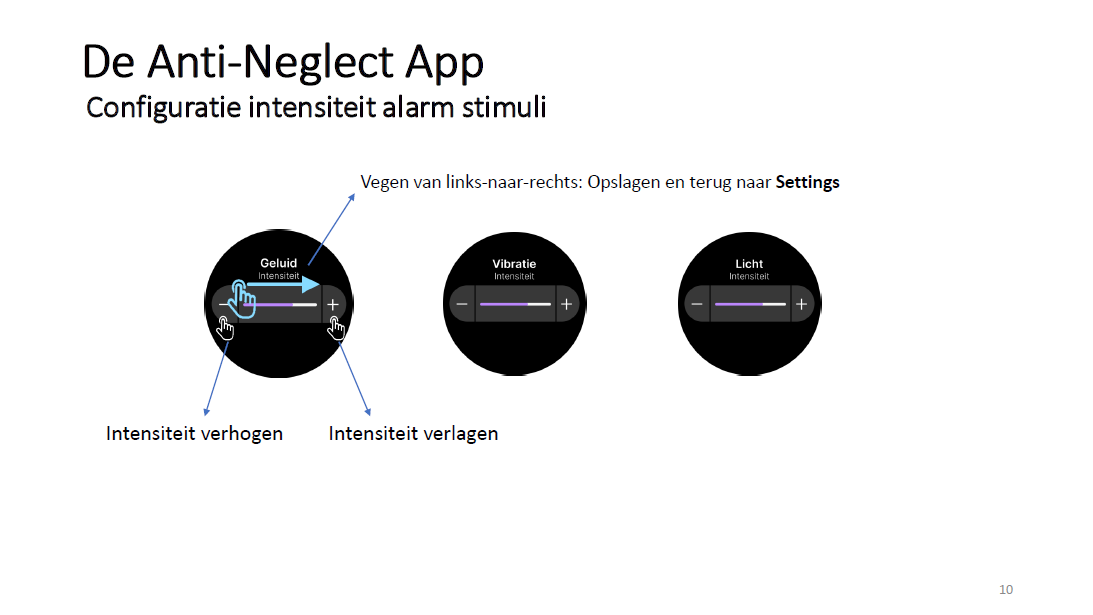 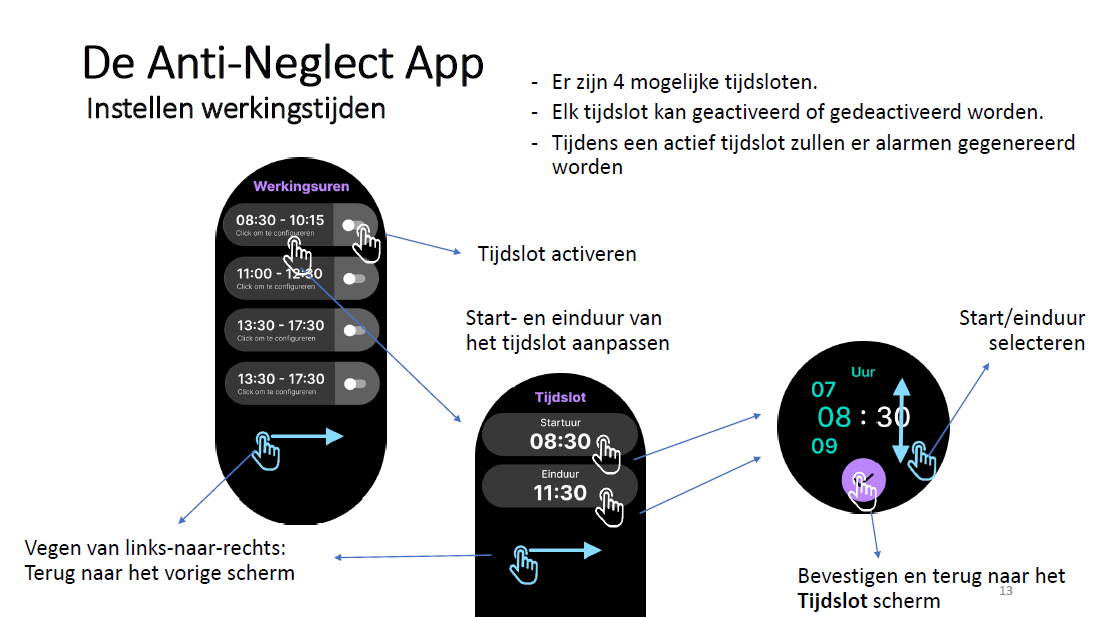 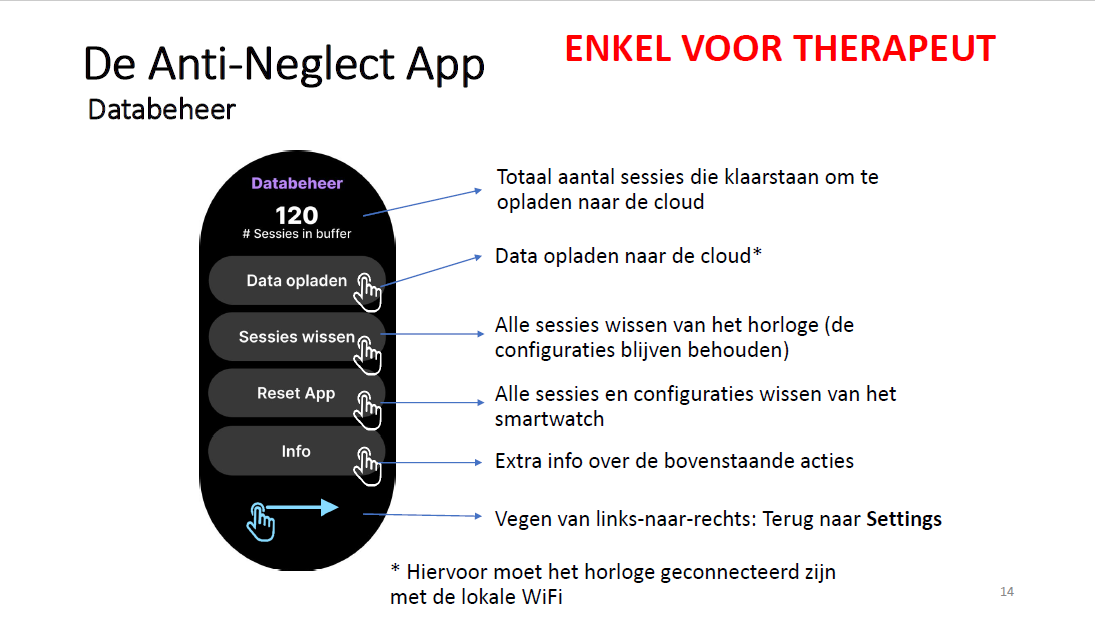 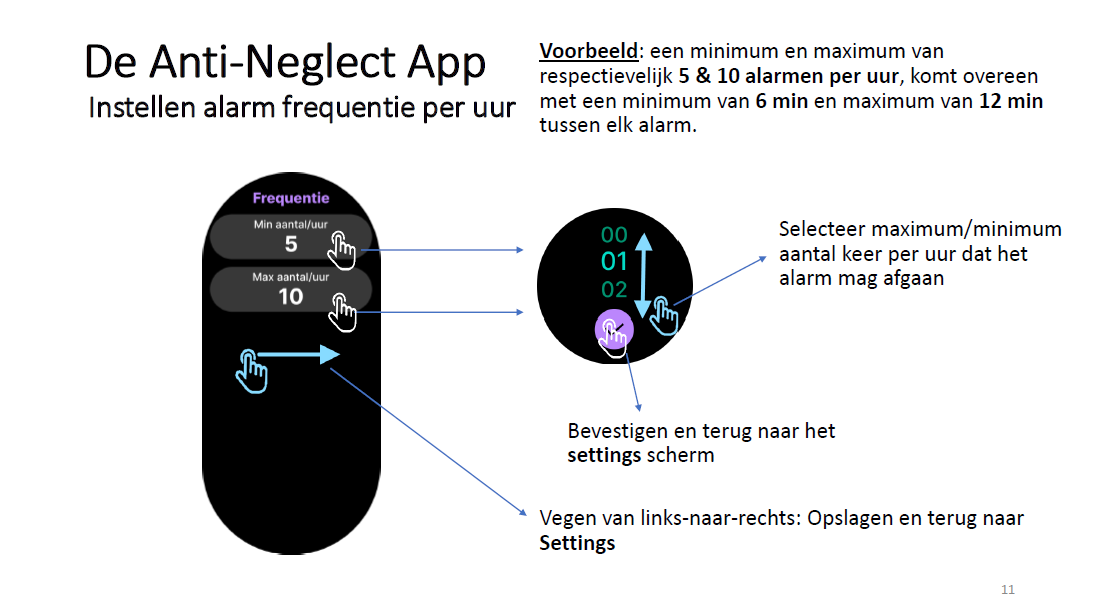 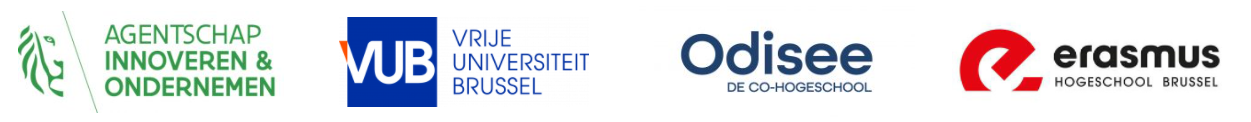 14
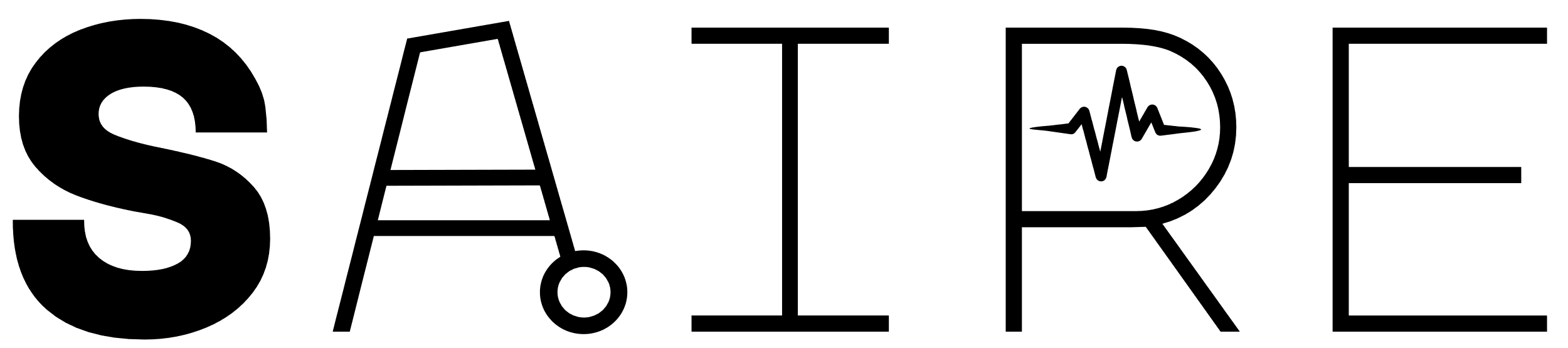 Overzicht per dag
Aantal keer bevestigd
Aggregatie per uur
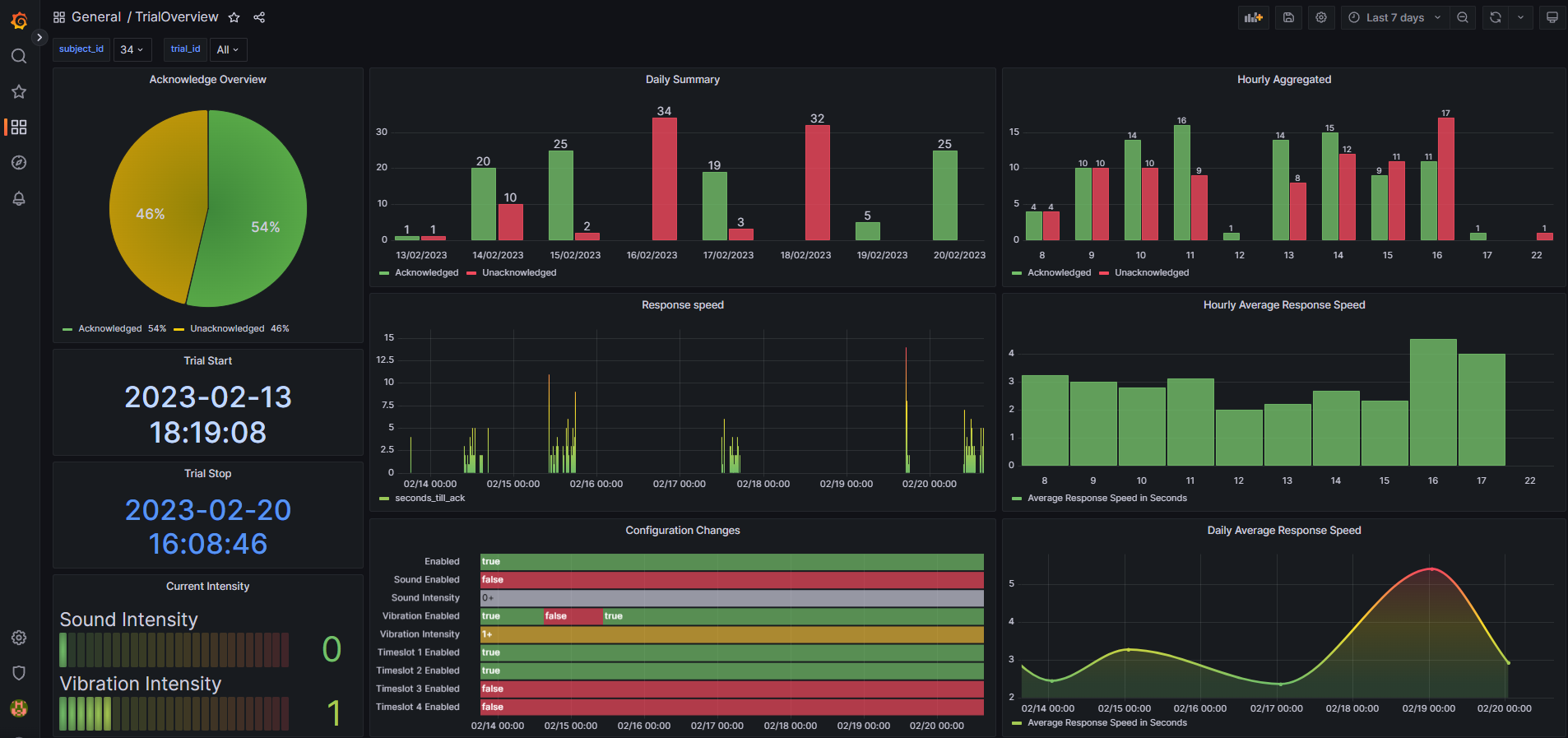 Veranderingen configuratie
Looptijd trial
Dagelijkse gemiddelde reactiesnelheid
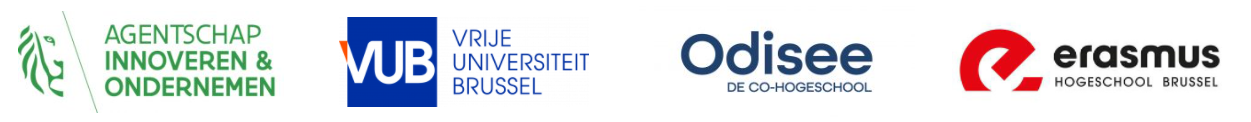 15
[Speaker Notes: Belangrijk om mee te geven: Deze gegevens zijn een hulpmiddel. Er zullen nog altijd testen afgenomen worden door de therapeut om te bepalen of er verbetering is of niet & enquête bij de patiënt.]
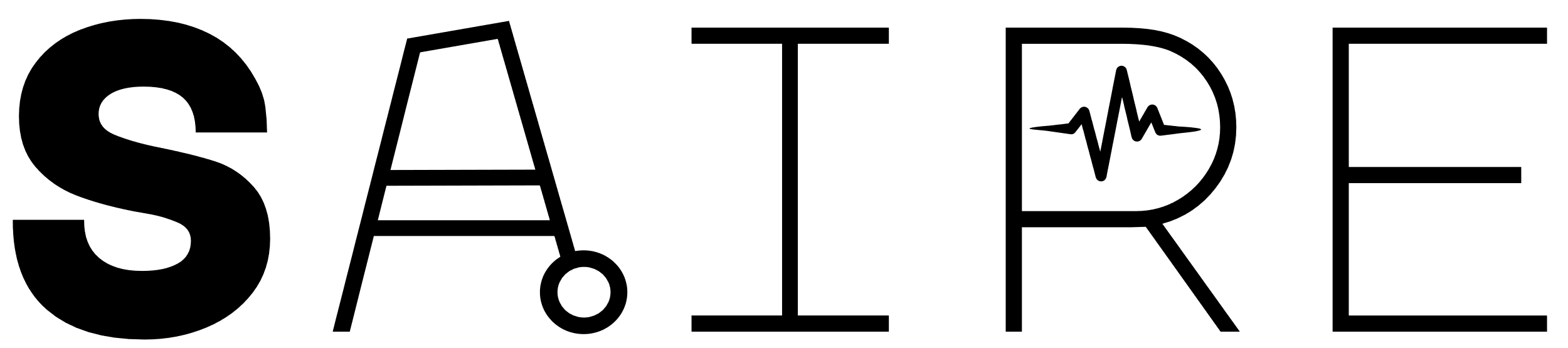 Smartbrace
Status vandaag
Ingediend bij ethisch comité UZ Brussel
Na eind project nog voortgezet door Odisee
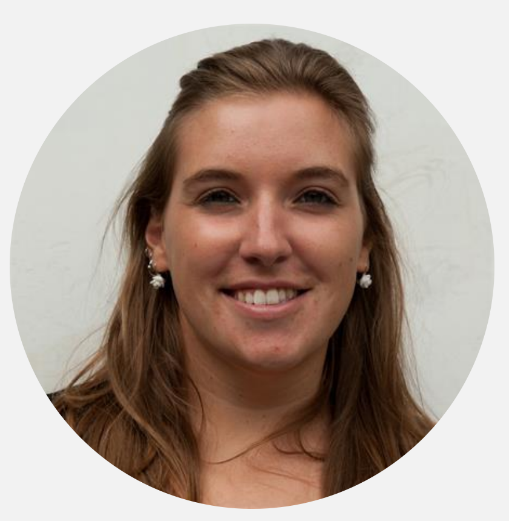 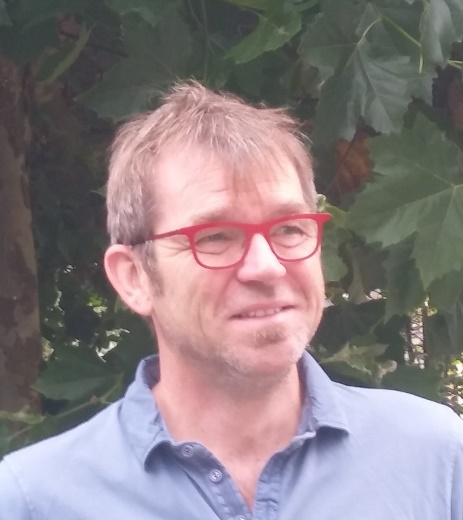 Evelien De wachterevelien.dewachter@odisee.be
Rik Lambrechts
rik.lambrechts@odisee.be
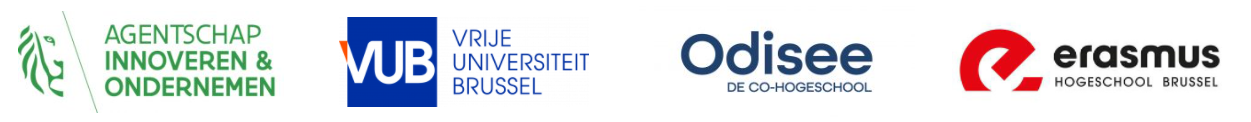 16
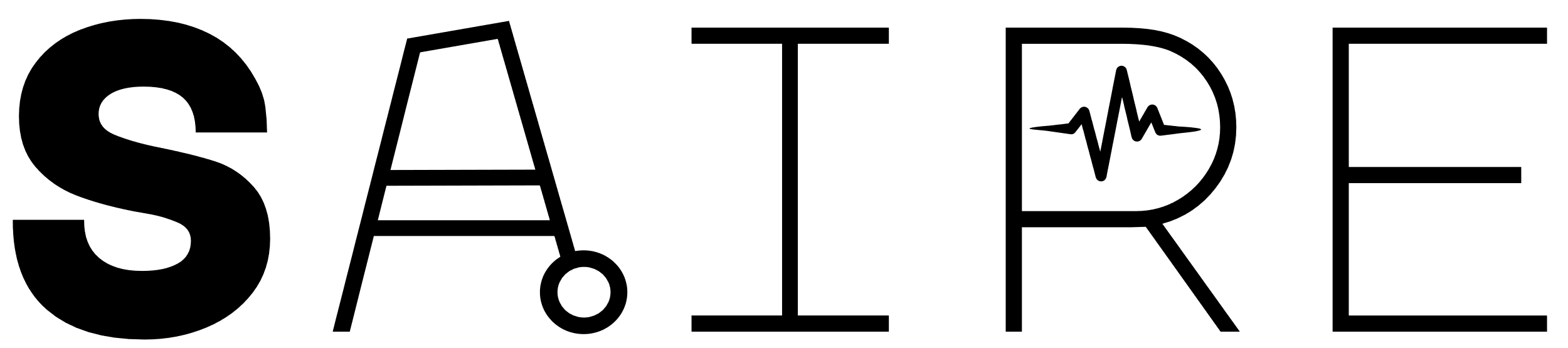 Smartbrace
Terugblik
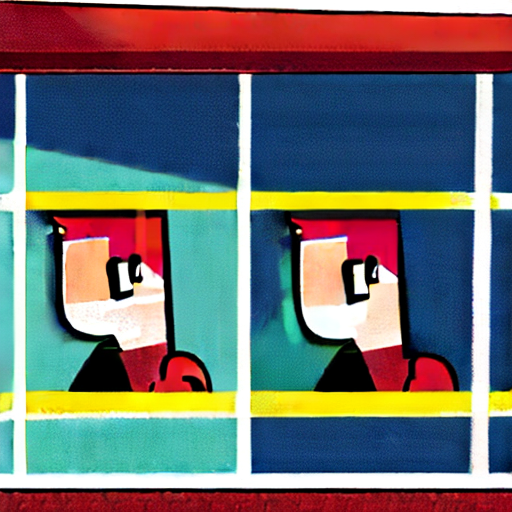 Hadden we niet van in het begin voor de smartwatch moeten gaan?
Is het erg dat we geen data hebben van de bewegingssensor?

MDR is complex
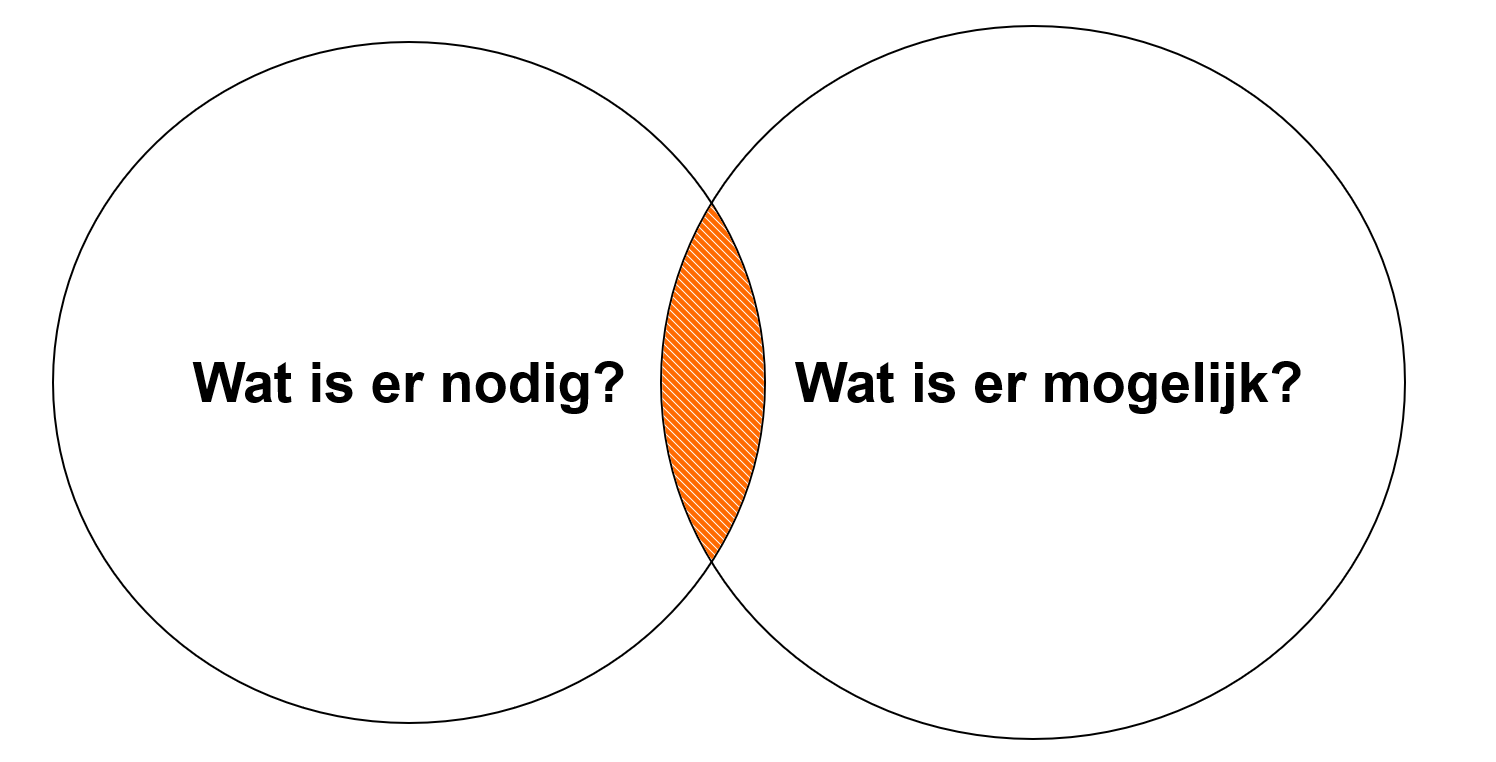 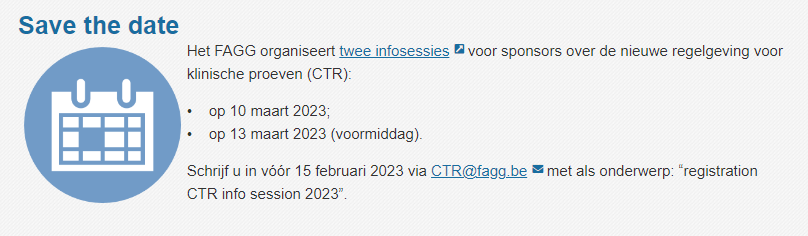 “Cartoon about a man who is thinking, in retrospect, about a project”
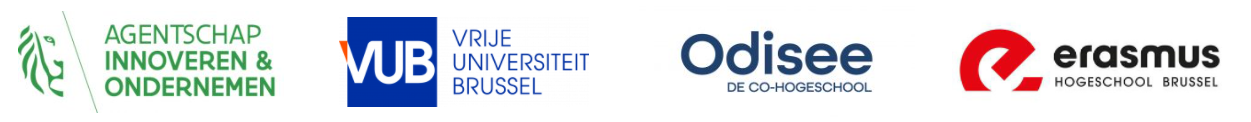 17
[Speaker Notes: BHIC, MEDvia, Medtech Flanders,… Bemedtech, medtech flanders of medvia]
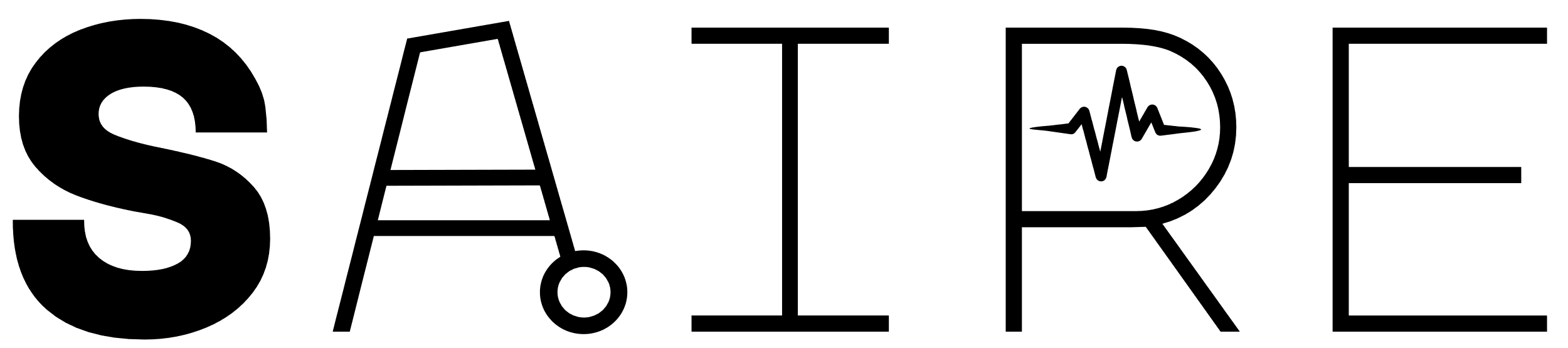 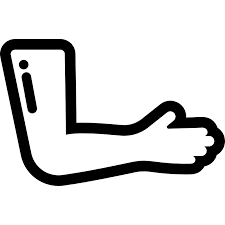 Bedankt voor jullie aandacht!
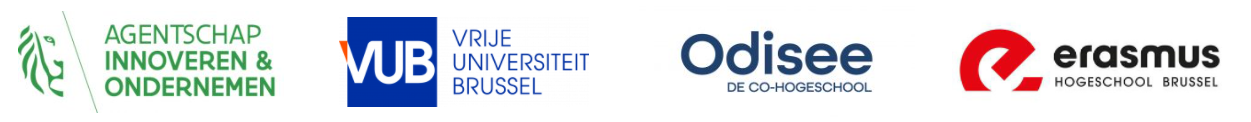 Contact klinische studie
Evelien De wachter - evelien.dewachter@odisee.beRik Lambrechts - rik.lambrechts@odisee.be
Contact Anti-Neglect app
Ben Naets – ben.naets@odisee.be
18